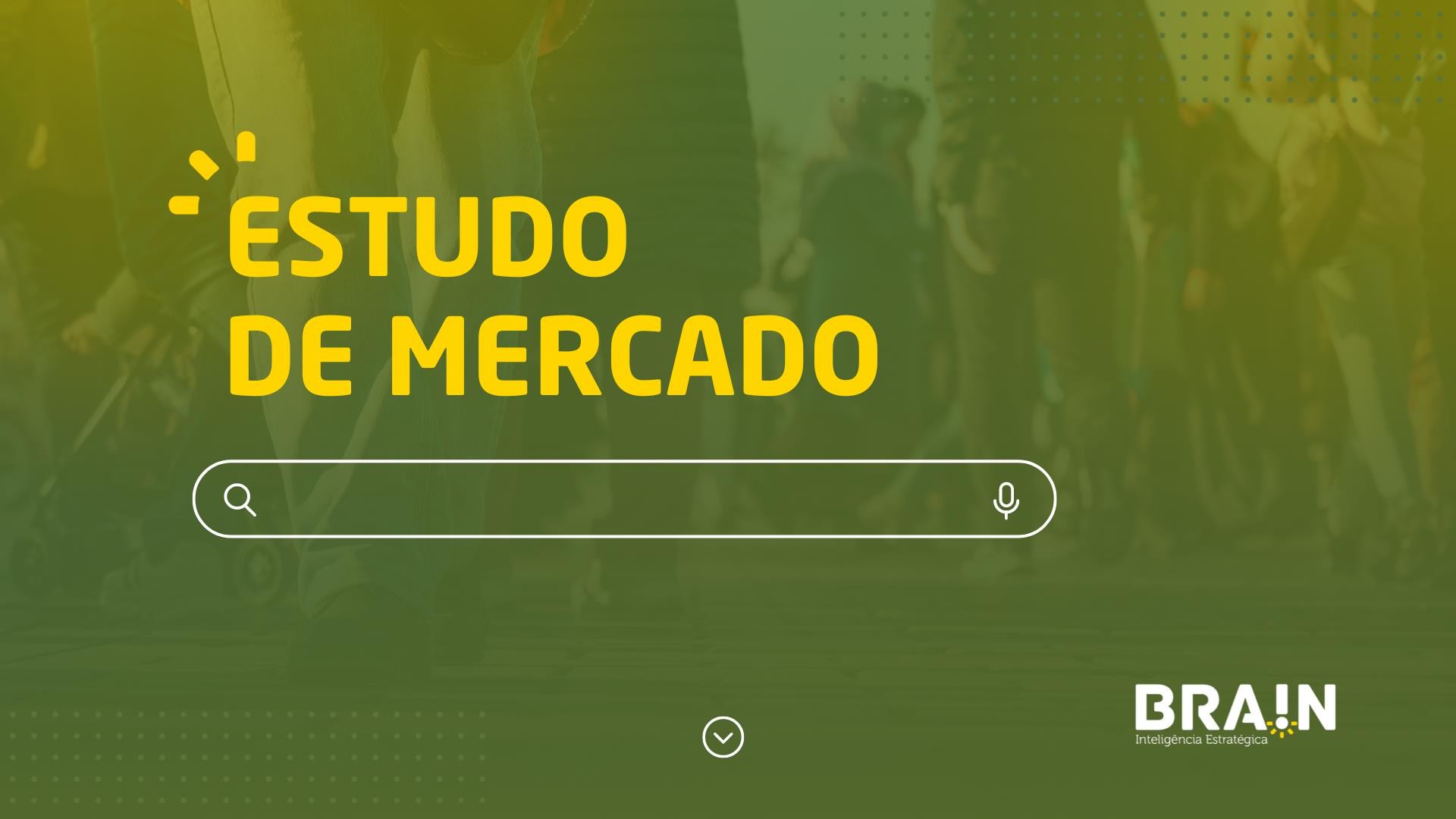 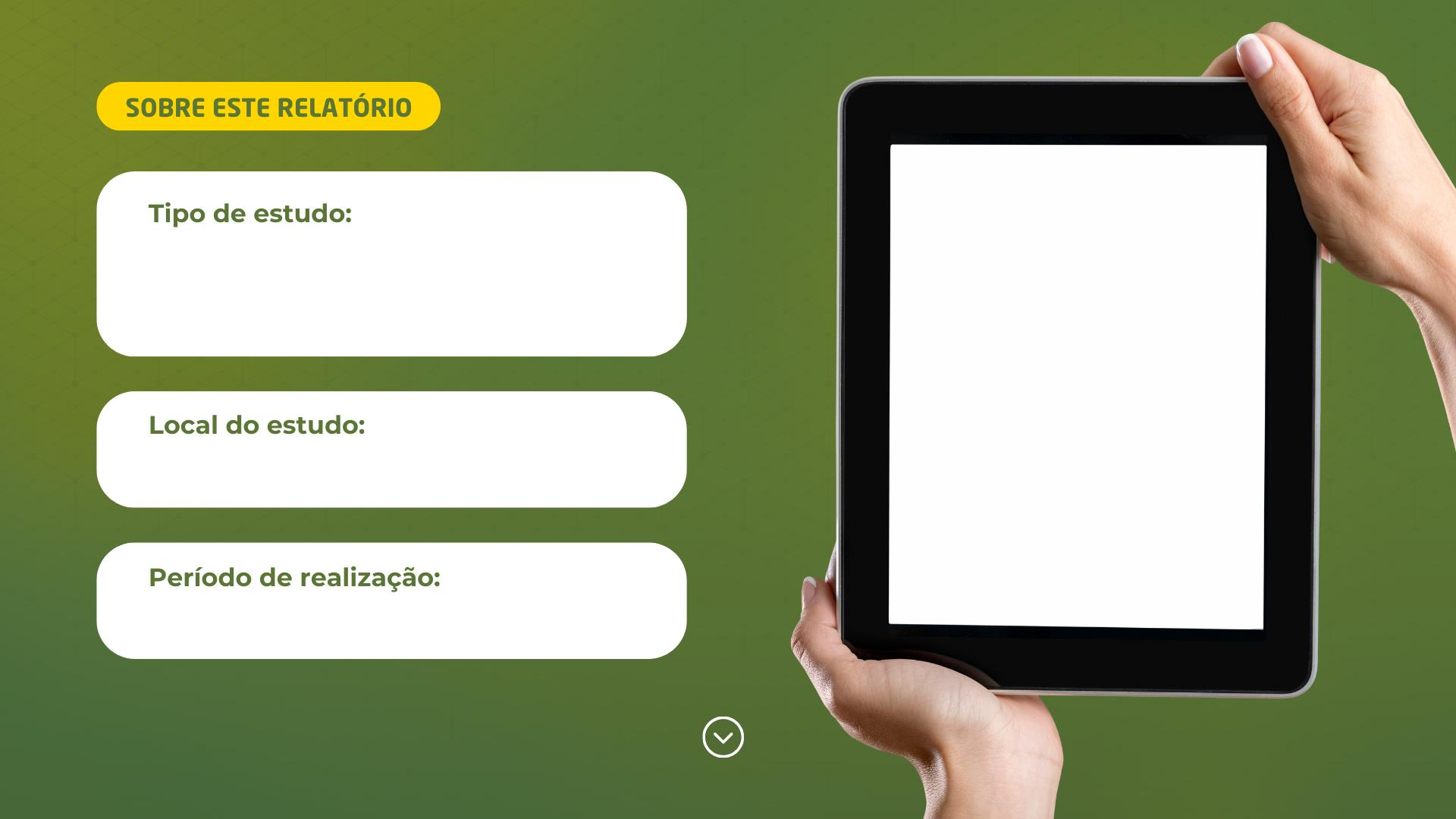 MERCADO IMOBILIÁRIO
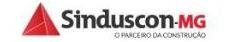 BH E NOVA LIMA
JANEIRO/2024
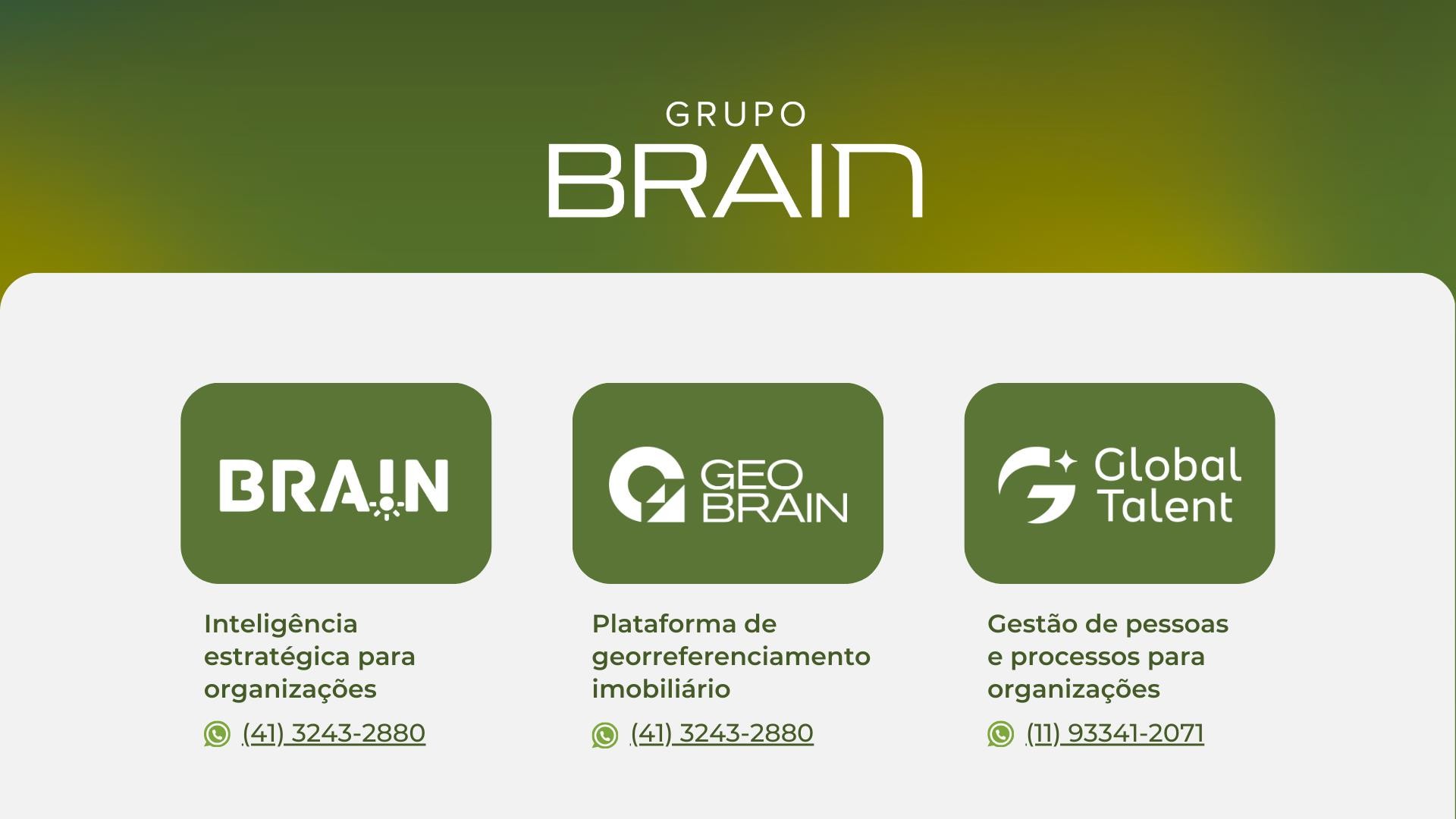 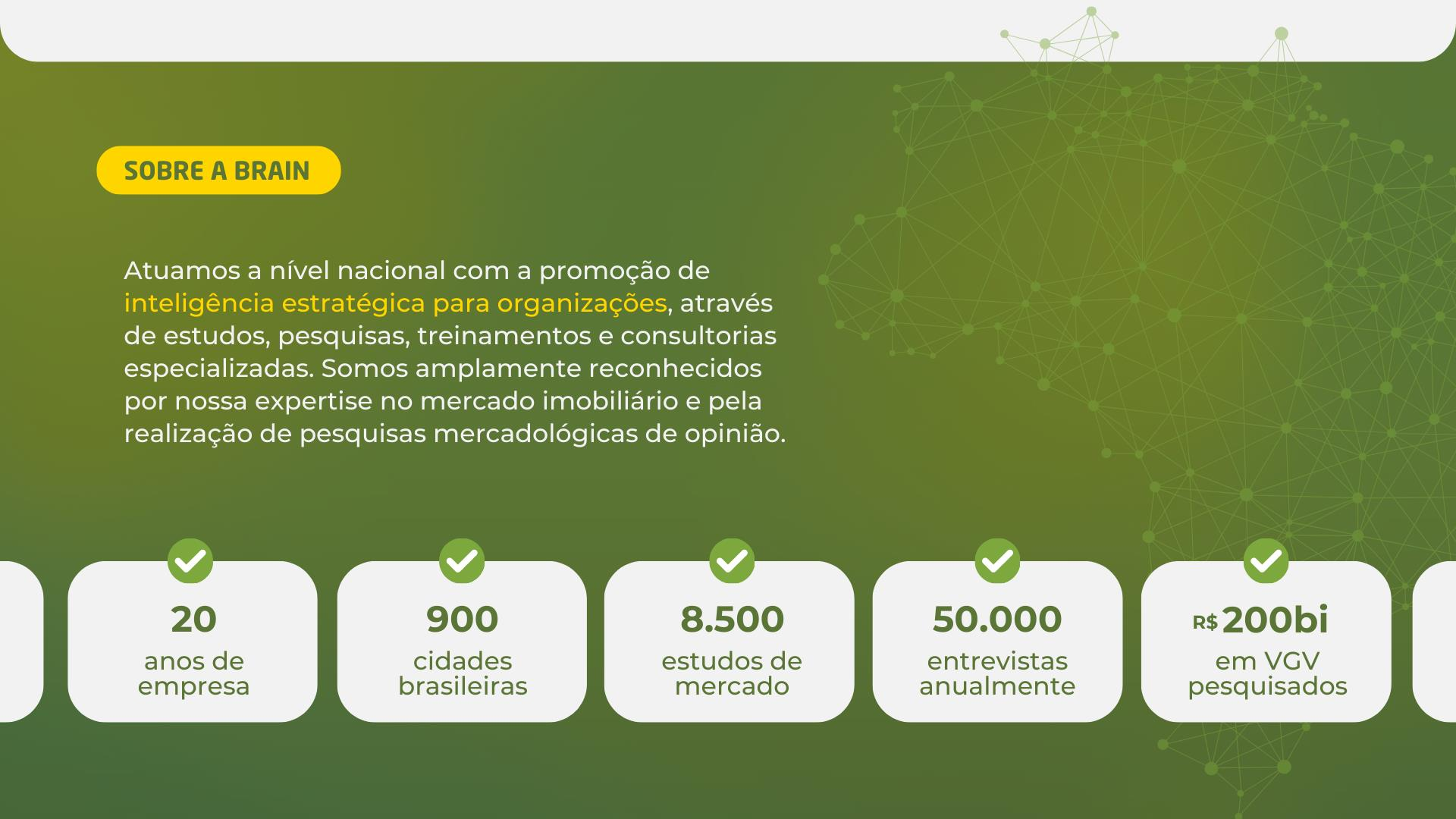 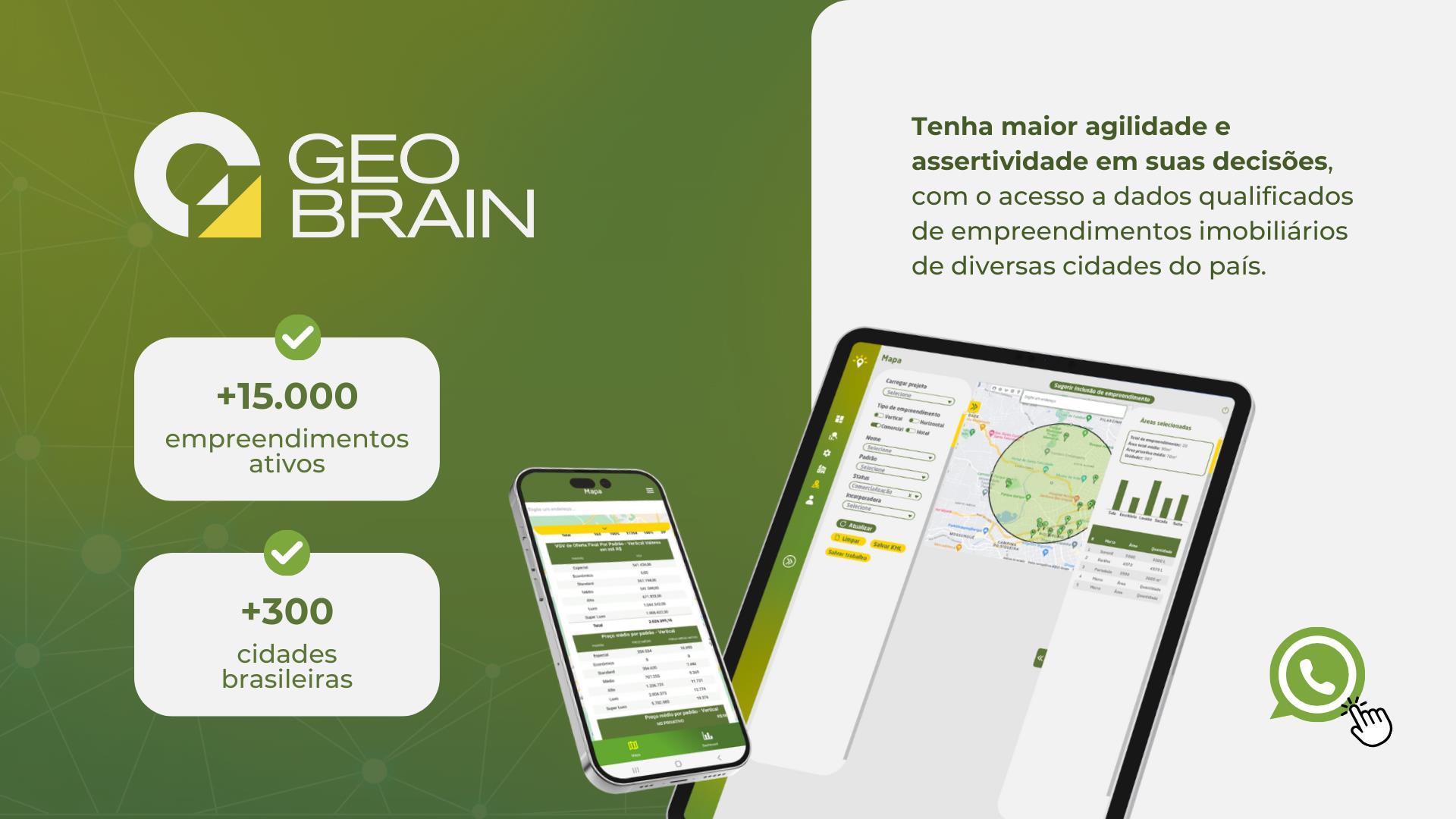 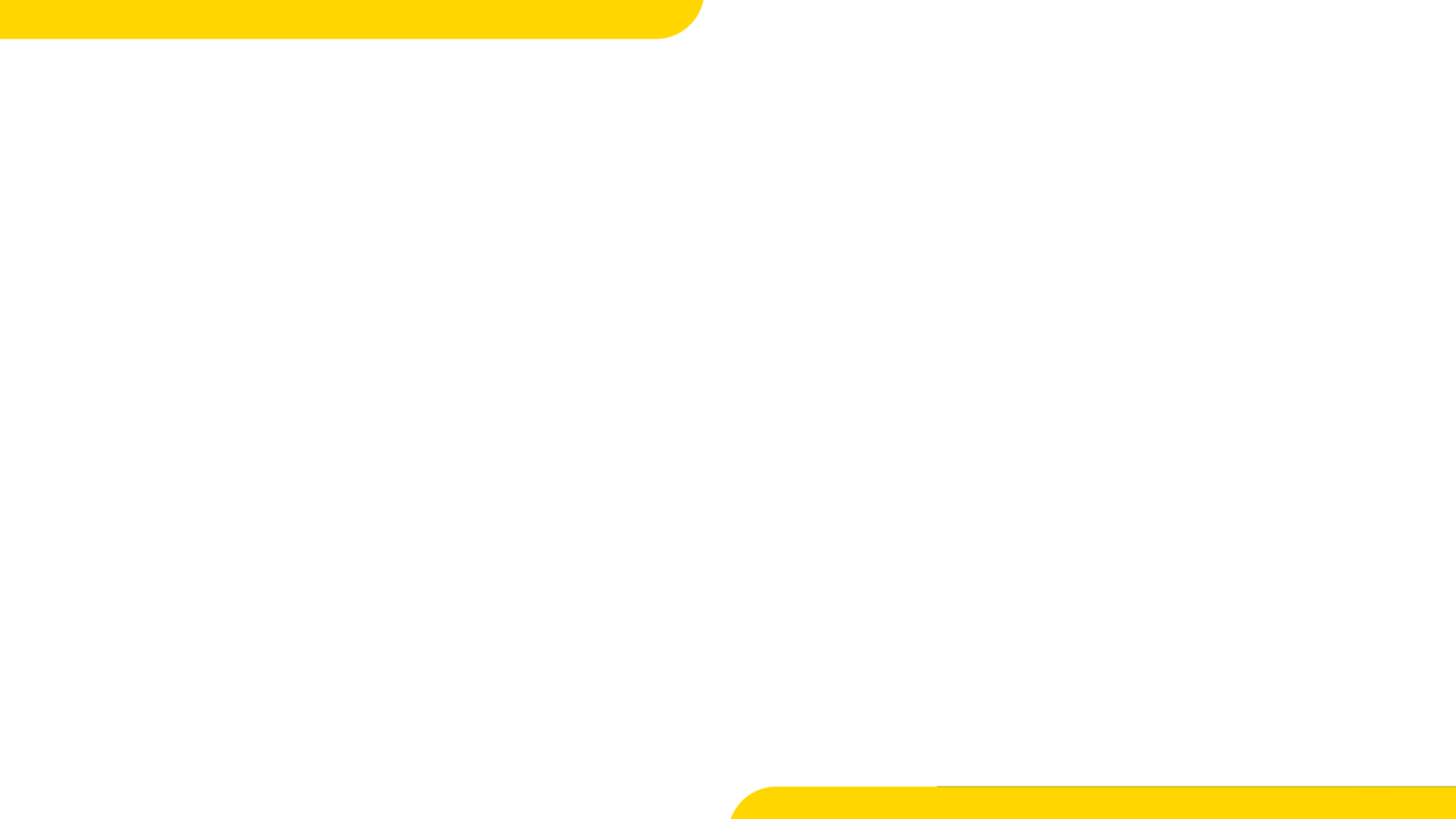 COMENTÁRIOS GERAIS
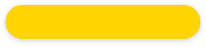 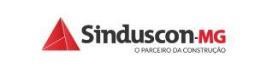 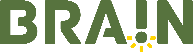 18
Comentários Gerais – BH e Nova Lima
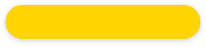 Em janeiro/2024, Belo Horizonte e Nova Lima apresentaram um total de 270 empreendimentos residenciais e 5
comerciais disponíveis para venda.

No mês de janeiro/2024 foram lançados 6 empreendimentos residenciais, totalizando 145 unidades lançadas.

As vendas líquidas em janeiro totalizaram 422 unidades residenciais e no comercial -4. A velocidade de vendas em janeiro foi de 9,2% no residencial e de -4,2% no comercial.

Considerando que a oferta residencial lançada em janeiro/2024 foi de 14.584 unidades e a oferta final correspondeu a 4.169, observou-se que 28,6% dos imóveis que entraram no mercado estavam disponíveis para venda.
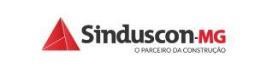 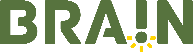 18
Comentários Gerais – BH e Nova Lima
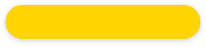 No segmento comercial, a oferta lançada em janeiro correspondeu a 774 unidades e a oferta final a 100, portanto, 12,9% dos imóveis comerciais que entraram no mercado estavam disponíveis para venda.


No segmento residencial, o padrão com maior disponibilidade sobre a oferta lançada foi o Econômico com 41,8%, seguido dos padrões Médio e Luxo com 31,6% e 31,1% respectivamente. Já o padrão Especial apresentou a menor disponibilidade, com 16,2%.
No segmento comercial, todas as unidades em comercialização são do padrão Alto+.
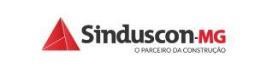 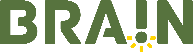 18
Comentários Gerais – BH e Nova Lima
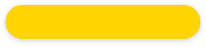 No residencial, as tipologias de 1 e 2 dormitórios são as que apresentaram menor e maior disponibilidade sobre a oferta lançada, 13,2% e 31,0%, respectivamente.


O preço médio do m² privativo residencial fechou o mês de janeiro, em R$ 13.166. A média de preço por
m² privativo por tipologia foi: 1 dormitório R$ 13.855; 2 dormitórios R$ 9.065; 3 dormitórios R$ 13.120 e 4
dormitórios R$ 17.678.
O preço médio do m² privativo comercial fechou o mês de janeiro em R$ 14.873.
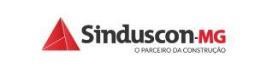 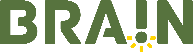 18
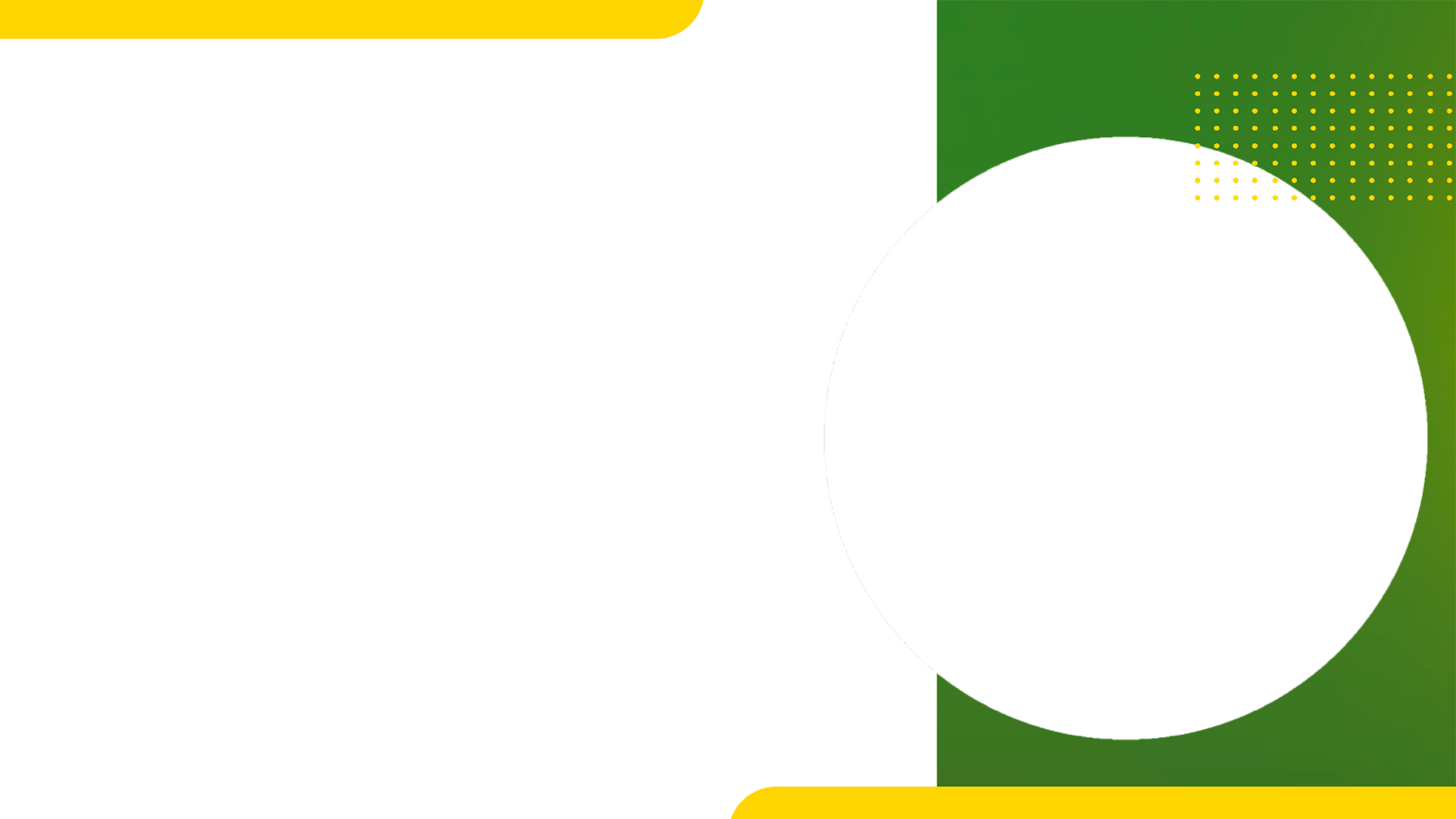 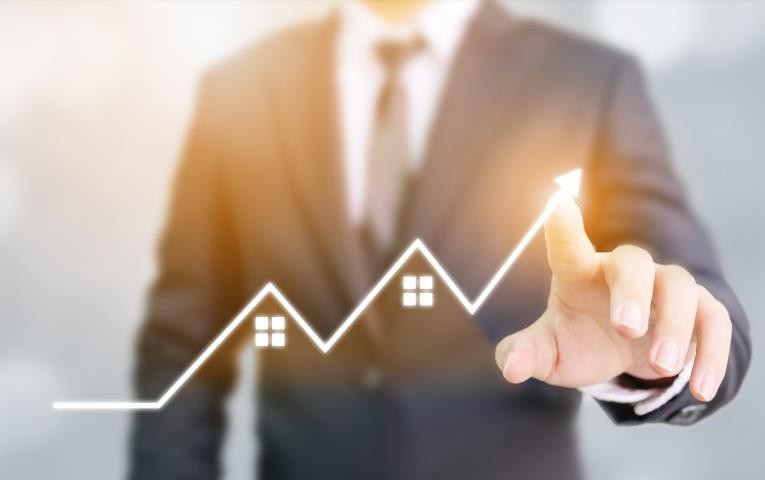 RESUMO DO MERCADO
01
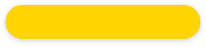 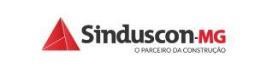 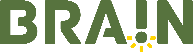 18
PESQUISA DO MERCADO IMOBILIÁRIO
BELO HORIZONTE	E NOVA LIMA
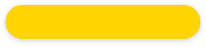 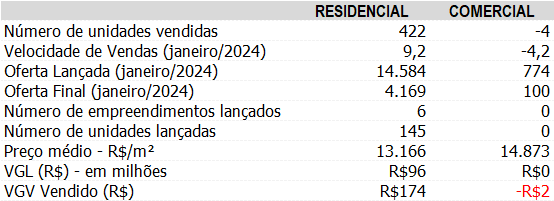 Em janeiro/2024 foram vendidas nas cidades de Belo Horizonte e Nova Lima um total de 422 unidades residenciais. A velocidade de vendas no mês foi de 9,2% no residencial.
A oferta residencial final (em janeiro/2024) correspondeu a 28,6% da oferta lançada.
Nas cidades em análise foram lançados 6 empreendimentos residenciais em janeiro/2024, somando 145 unidades.
O preço/m² residencial teve um aumento, em termos nominais, de 2,7% em janeiro/2024 ficando em R$ 13.166.
No segmento comercial, a oferta final foi de 100 unidades, o que corresponde a uma disponibilidade de 12,9% sobre a oferta lançada.

FONTE: PESQUISA DO MERCADO IMOBILIÁRIO MINAS GERAIS / BRAIN - PESQUISA E CONSULTORIA.
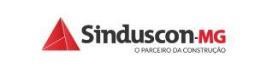 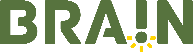 18
PESQUISA DO MERCADO IMOBILIÁRIO
BELO HORIZONTE	E NOVA LIMA
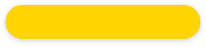 SÉRIE HISTÓRICA DAS INFORMAÇÕES MENSAIS - RESIDENCIAL
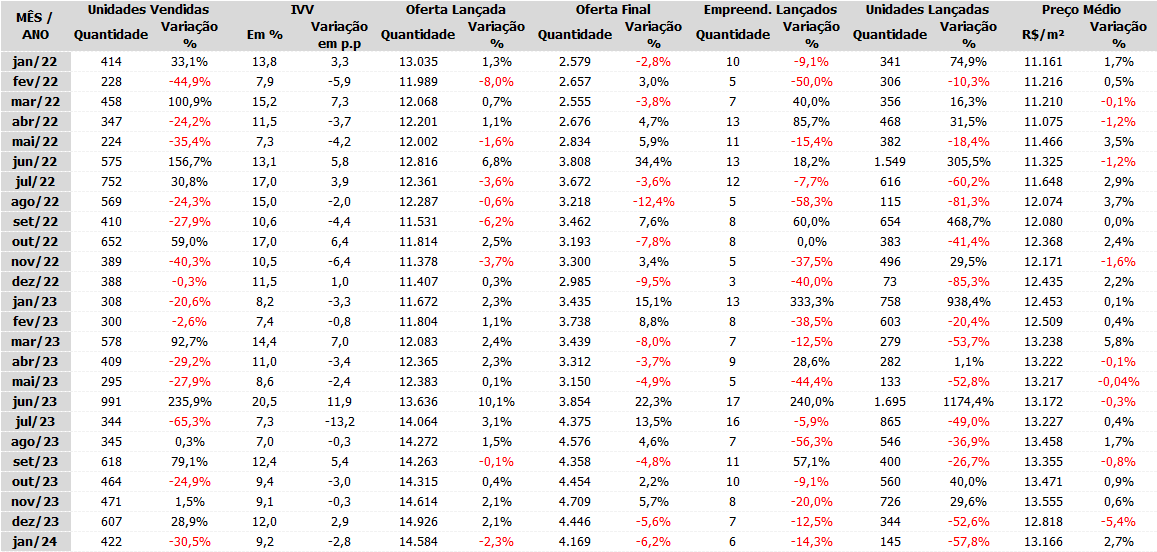 Em  janeiro/2024  as  vendas totalizaram  422  unidades,  o que  representou  uma  queda de 30,5% em relação ao mês anterior.
Em   janeiro/2024   foram lançados  6  empreendimentos
residenciais,  totalizando  145
unidades.
O preço médio do m² privativo residencial foi de R$ 13.166,
um	aumento	de	2,7%	em relação ao mês anterior.
FONTE: PESQUISA DO MERCADO IMOBILIÁRIO MINAS GERAIS / BRAIN - PESQUISA E CONSULTORIA.
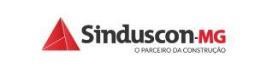 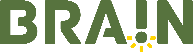 18
PESQUISA DO MERCADO IMOBILIÁRIO
BELO HORIZONTE	E NOVA LIMA
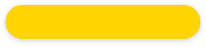 SÉRIE HISTÓRICA DAS INFORMAÇÕES MENSAIS - COMERCIAL
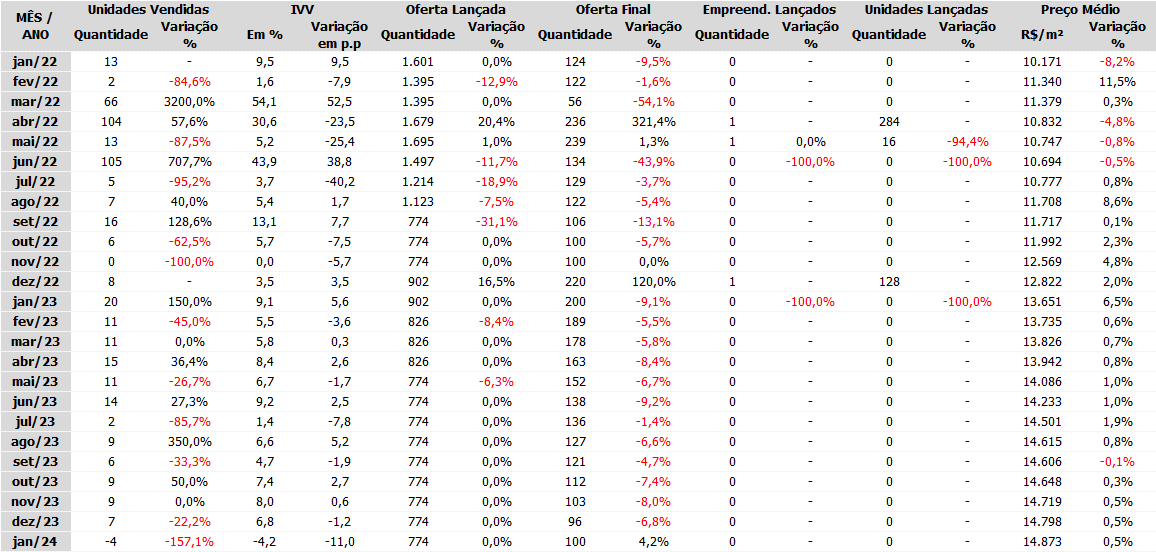 O segmento comercial fechou o mês de janeiro/2024 com 4 distratos.
O preço médio do m² privativo comercial foi de R$ 14.873, um aumento de 0,5% em relação ao mês anterior.
FONTE: PESQUISA DO MERCADO IMOBILIÁRIO MINAS GERAIS / BRAIN - PESQUISA E CONSULTORIA.
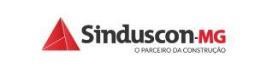 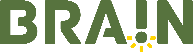 18
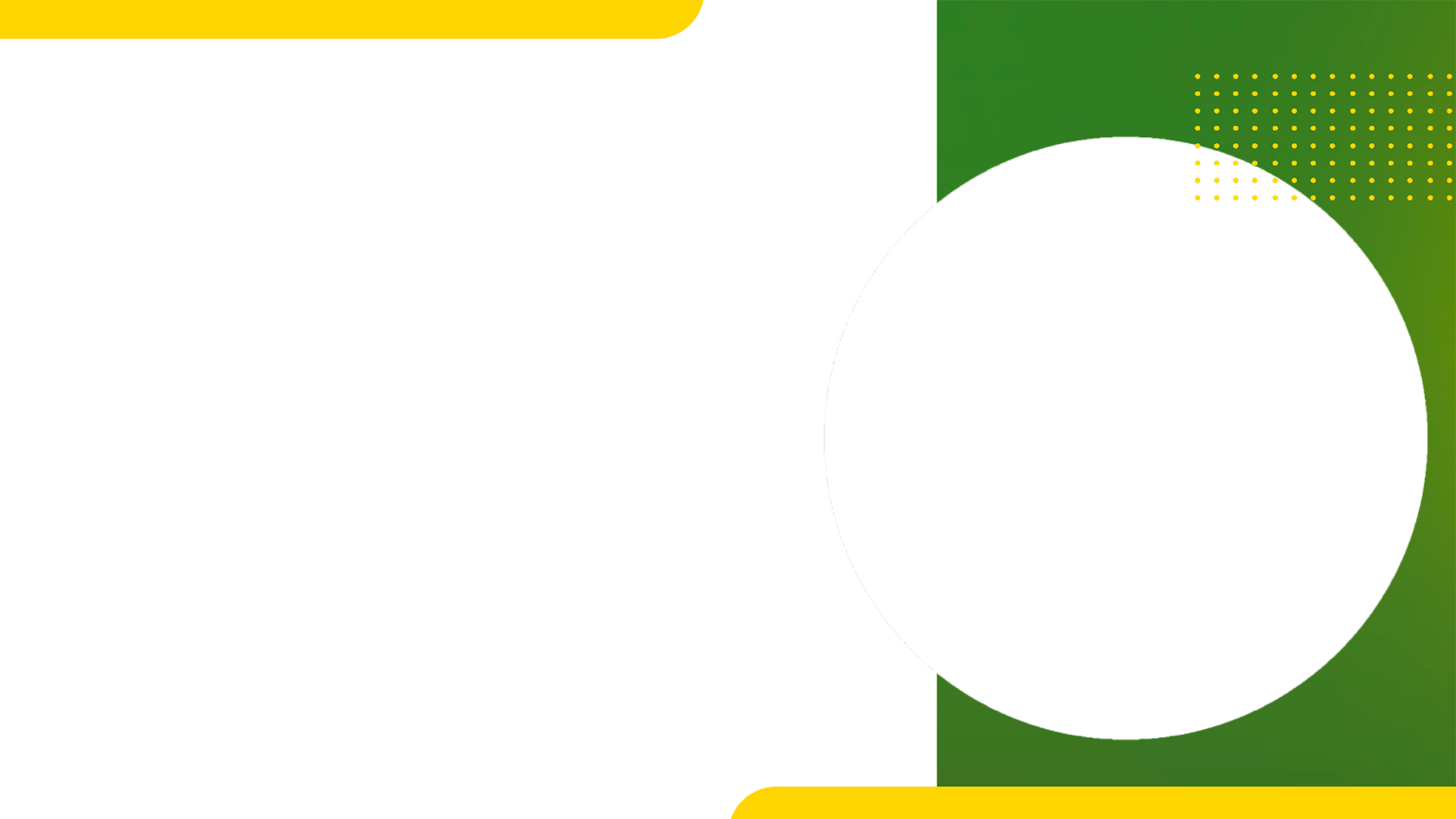 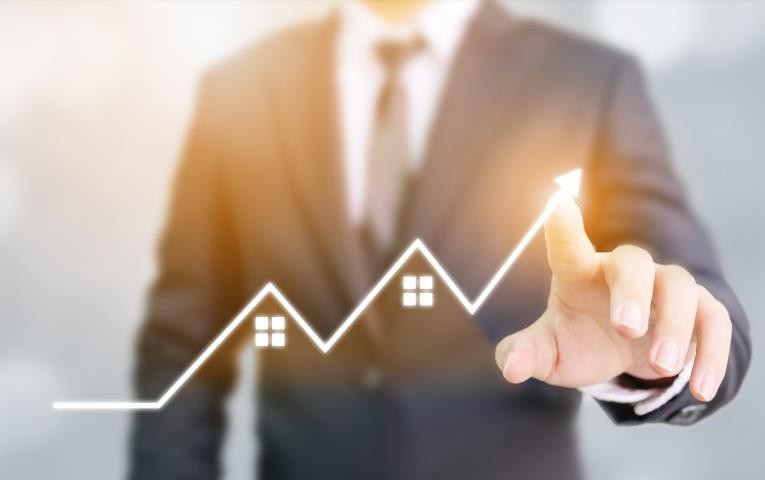 02
LANÇAMENTOS
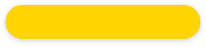 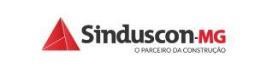 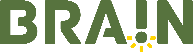 18
HISTÓRICO MCMV – UNIDADES LANÇADAS
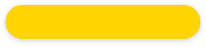 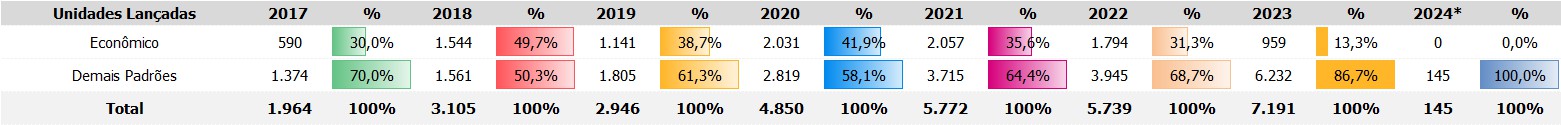 FONTE: PESQUISA DO MERCADO IMOBILIÁRIO MINAS GERAIS / BRAIN - PESQUISA E CONSULTORIA.
*ATÉ JANEIRO
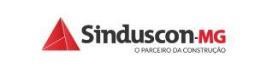 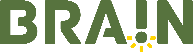 18
UNIDADES LANÇADAS POR PADRÃO
BELO HORIZONTE E NOVA LIMA – 2023
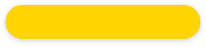 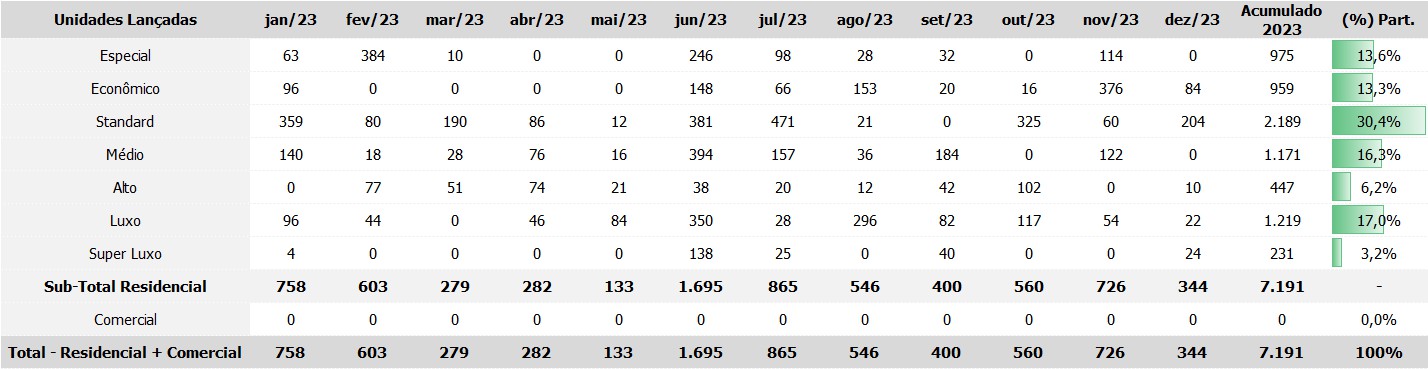 FONTE: PESQUISA DO MERCADO IMOBILIÁRIO MINAS GERAIS / BRAIN - PESQUISA E CONSULTORIA.
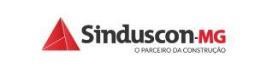 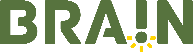 18
UNIDADES LANÇADAS POR PADRÃO
BELO HORIZONTE E NOVA LIMA – 2024
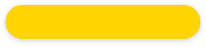 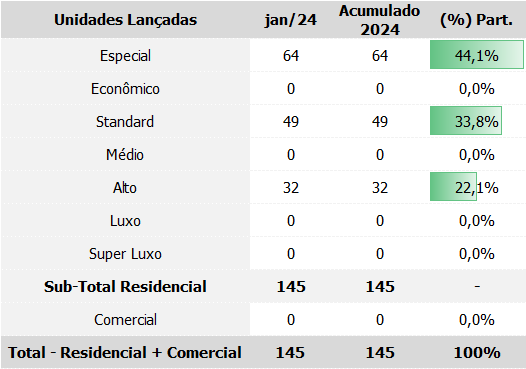 Em janeiro/2024, foram lançadas 145 unidades residenciais, sendo que 64 unidades são do padrão especial.

FONTE: PESQUISA DO MERCADO IMOBILIÁRIO MINAS GERAIS / BRAIN - PESQUISA E CONSULTORIA.
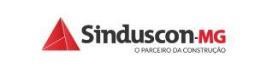 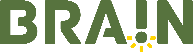 18
UNIDADES LANÇADAS POR TIPOLOGIA
BELO HORIZONTE E NOVA LIMA - 2023
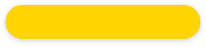 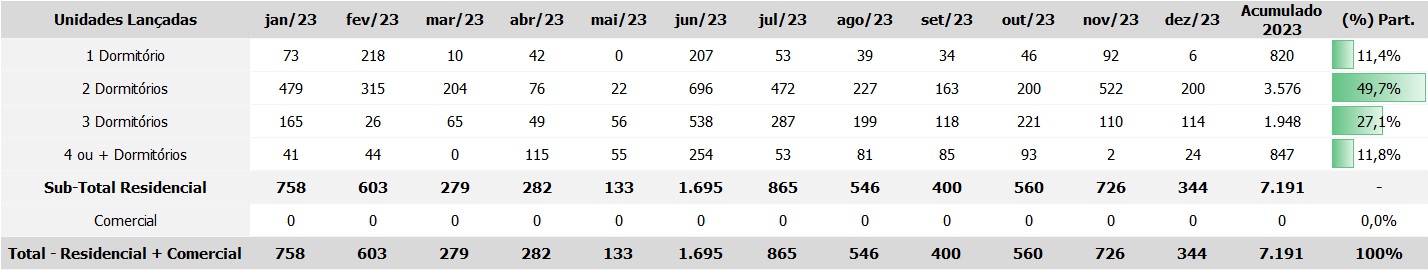 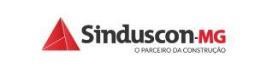 FONTE: PESQUISA DO MERCADO IMOBILIÁRIO MINAS GERAIS / BRAIN - PESQUISA E CONSULTORIA.
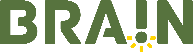 18
UNIDADES LANÇADAS POR TIPOLOGIA
BELO HORIZONTE E NOVA LIMA – 2024
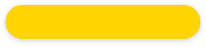 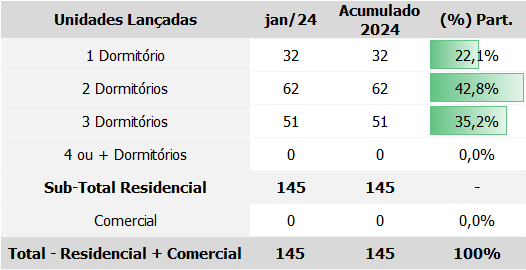 Em janeiro/2024, foram lançadas 145 unidades residenciais, sendo que 62 unidades são de 2 dormitórios
FONTE: PESQUISA DO MERCADO IMOBILIÁRIO MINAS GERAIS / BRAIN - PESQUISA E CONSULTORIA.
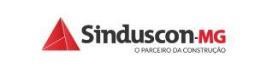 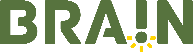 18
UNIDADES LANÇADAS POR REGIÕES
BELO HORIZONTE E NOVA LIMA – 2023
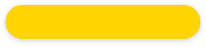 VERTICAL
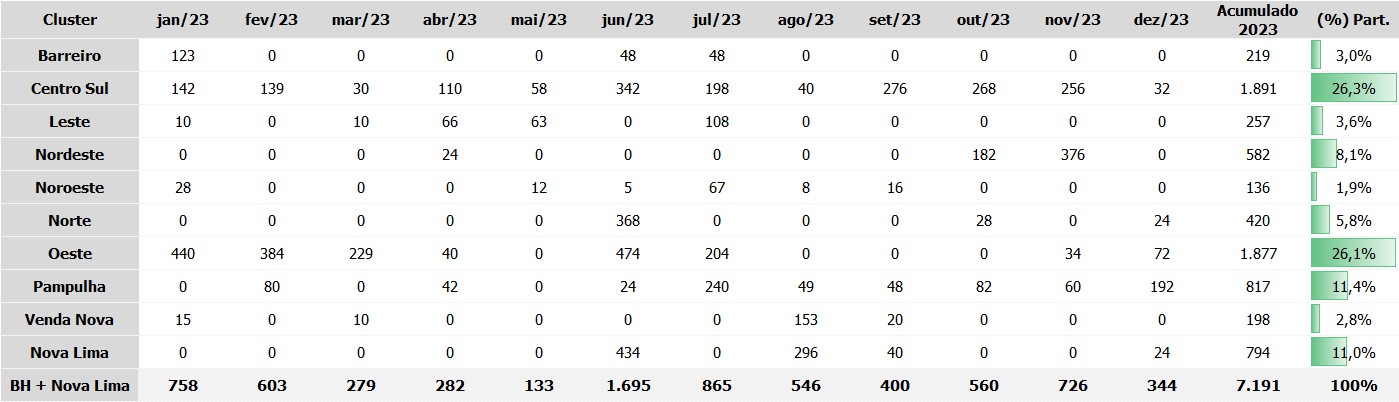 FONTE: PESQUISA DO MERCADO IMOBILIÁRIO MINAS GERAIS / BRAIN - PESQUISA E CONSULTORIA.
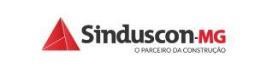 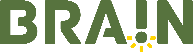 18
UNIDADES LANÇADAS POR REGIÕES
BELO HORIZONTE E NOVA LIMA – 2024
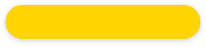 VERTICAL
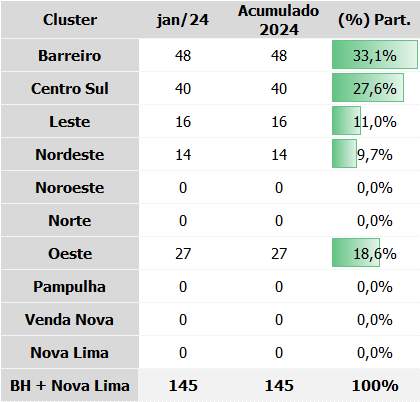 Em janeiro/2024, a região Barreiro foi responsável por 33,1% (48 unidades) do total das unidades lançadas.

FONTE: PESQUISA DO MERCADO IMOBILIÁRIO MINAS GERAIS / BRAIN - PESQUISA E CONSULTORIA.
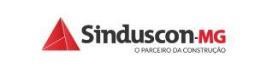 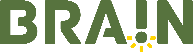 18
UNIDADES LANÇADAS POR REGIÕES
BELO HORIZONTE E NOVA LIMA – 2023
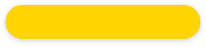 COMERCIAL
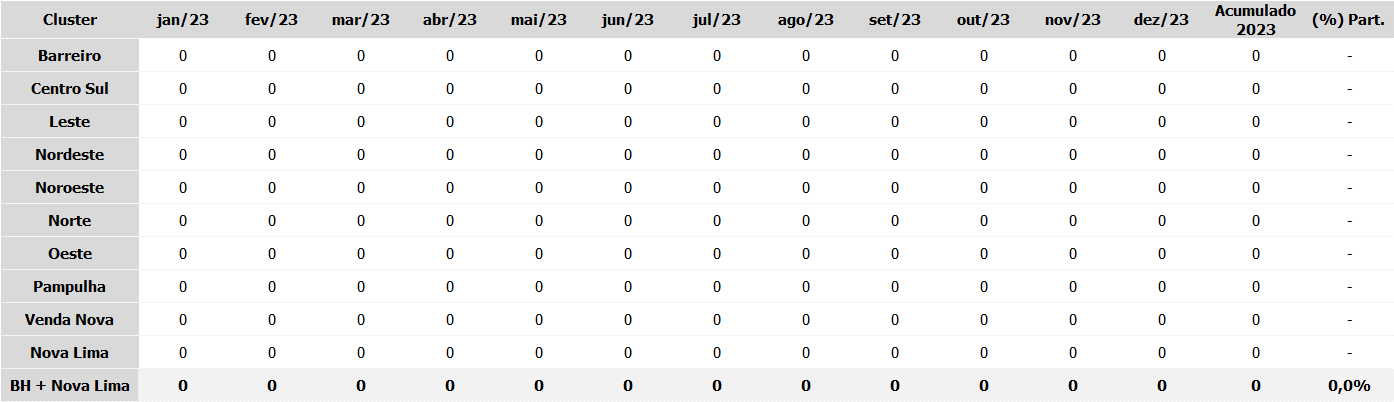 FONTE: PESQUISA DO MERCADO IMOBILIÁRIO MINAS GERAIS / BRAIN - PESQUISA E CONSULTORIA.
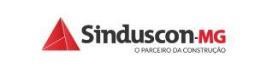 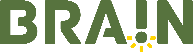 18
UNIDADES LANÇADAS POR REGIÕES
BELO HORIZONTE E NOVA LIMA – 2024
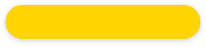 COMERCIAL
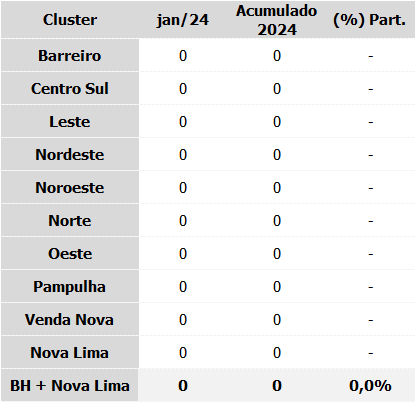 Não houve lançamento comercial em 2024.

FONTE: PESQUISA DO MERCADO IMOBILIÁRIO MINAS GERAIS / BRAIN - PESQUISA E CONSULTORIA.
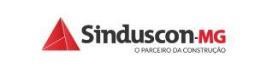 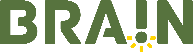 18
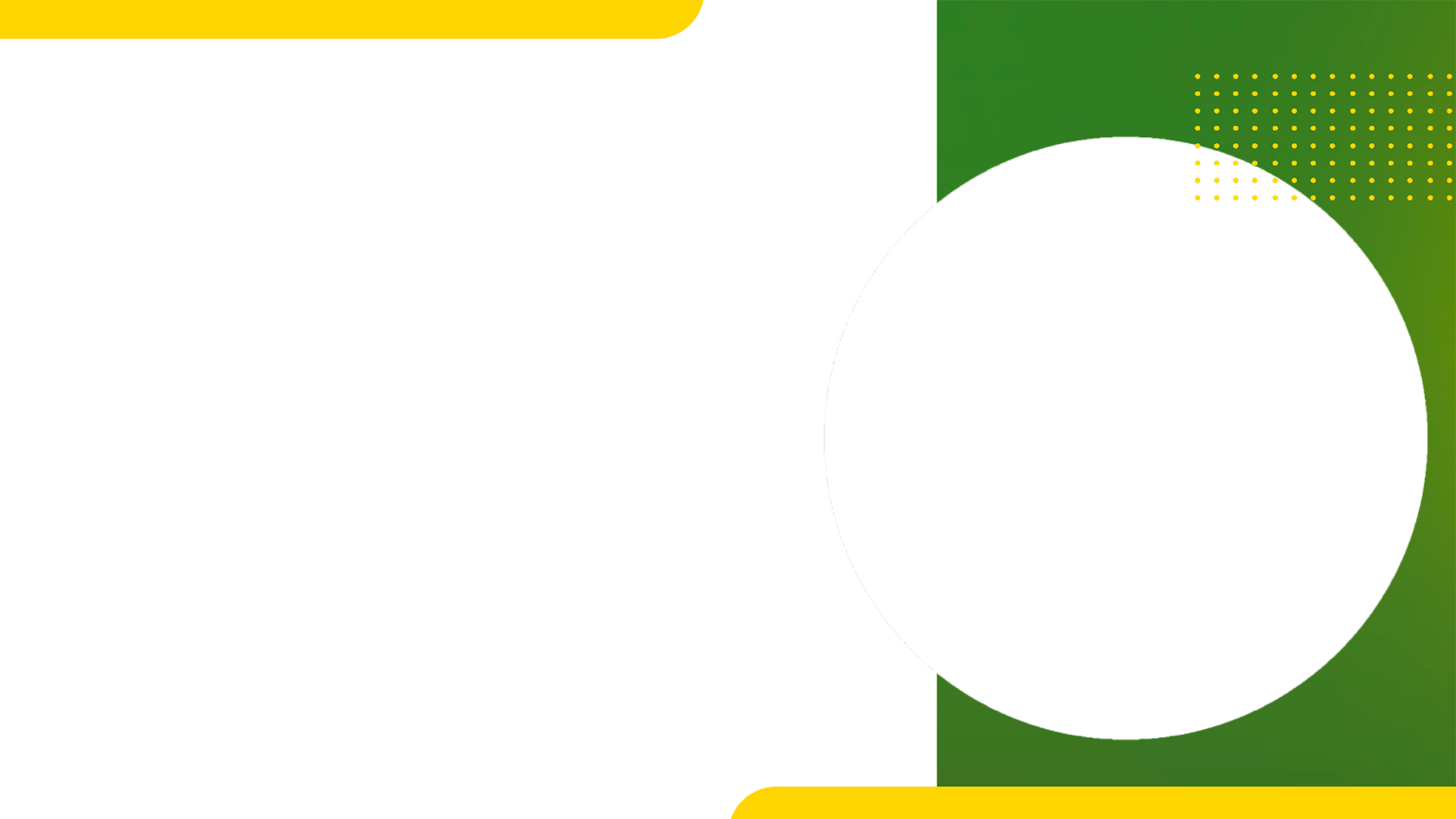 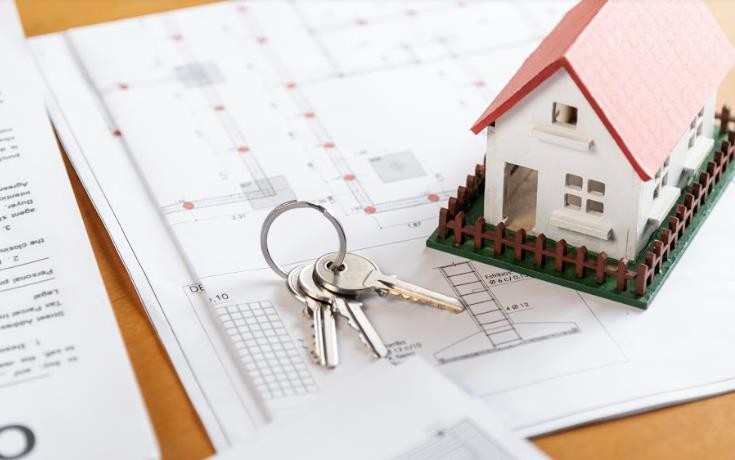 03	VENDAS
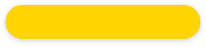 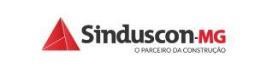 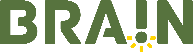 18
HISTÓRICO MCMV – UNIDADES VENDIDAS
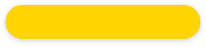 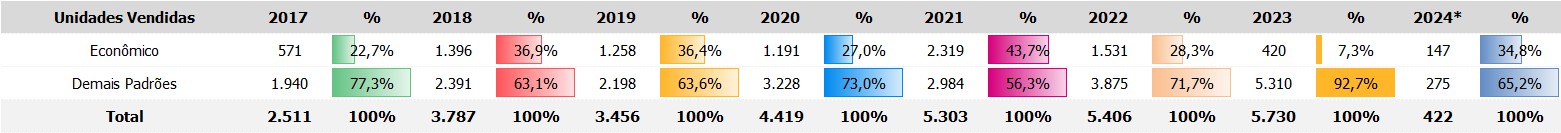 FONTE: PESQUISA DO MERCADO IMOBILIÁRIO MINAS GERAIS / BRAIN - PESQUISA E CONSULTORIA.
*ATÉ JANEIRO
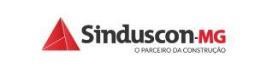 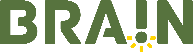 18
UNIDADES VENDIDAS POR PADRÃO
BELO HORIZONTE E NOVA LIMA - 2023
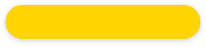 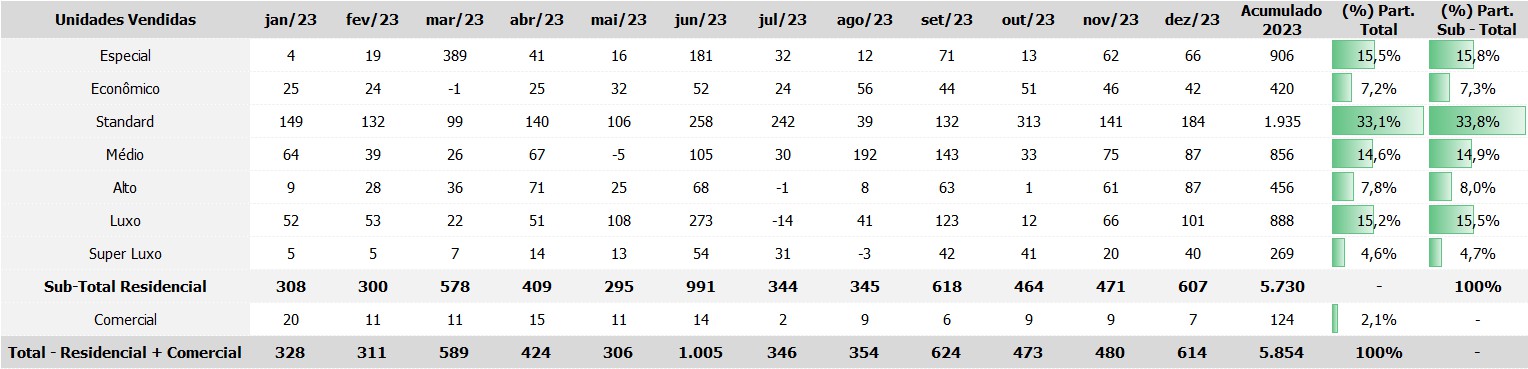 FONTE: PESQUISA DO MERCADO IMOBILIÁRIO MINAS GERAIS / BRAIN - PESQUISA E CONSULTORIA.
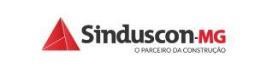 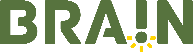 18
UNIDADES VENDIDAS POR PADRÃO
BELO HORIZONTE E NOVA LIMA - 2024
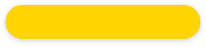 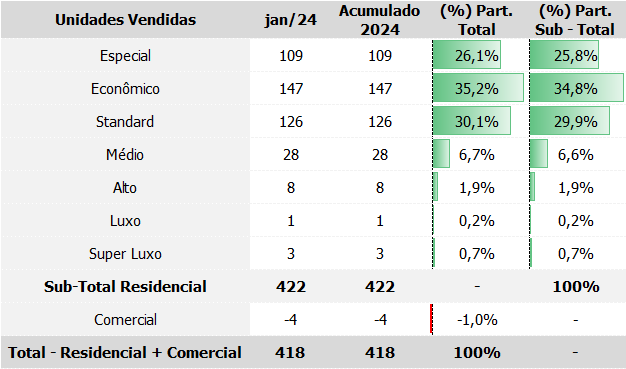 No mês de janeiro/2024, o padrão econômico foi responsável pelo maior volume de vendas (147 unidades).
As salas comerciais responderam por um saldo final de 4 distratos.
FONTE: PESQUISA DO MERCADO IMOBILIÁRIO MINAS GERAIS / BRAIN - PESQUISA E CONSULTORIA.
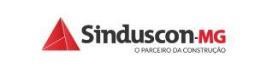 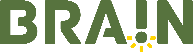 18
UNIDADES VENDIDAS POR TIPOLOGIA
BELO HORIZONTE E NOVA LIMA - 2023
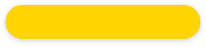 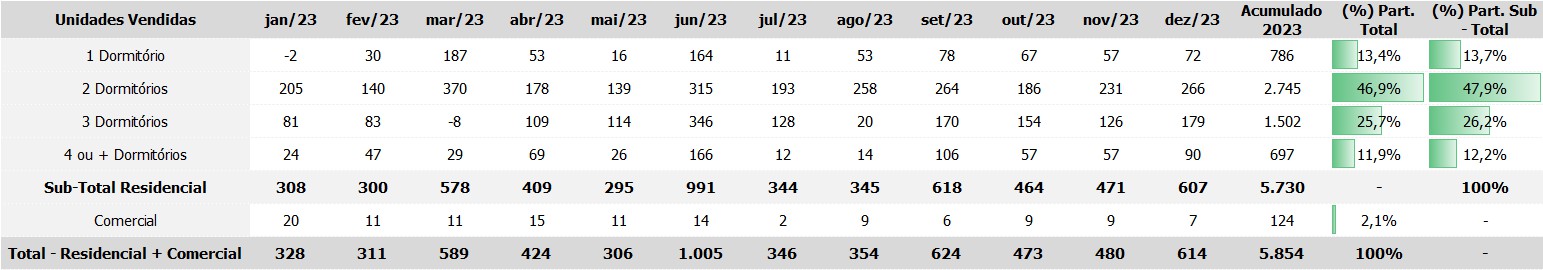 FONTE: PESQUISA DO MERCADO IMOBILIÁRIO MINAS GERAIS / BRAIN - PESQUISA E CONSULTORIA.
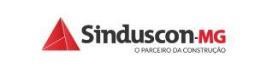 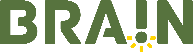 18
UNIDADES VENDIDAS POR TIPOLOGIA
BELO HORIZONTE E NOVA LIMA - 2024
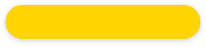 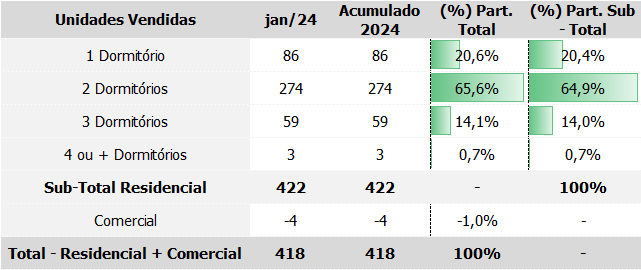 Em janeiro/2024, foram vendidas 422 unidades residenciais.
Analisa-se que 64,9% das unidades vendidas totais no de janeiro são da tipologia de 2 dormitórios.
FONTE: PESQUISA DO MERCADO IMOBILIÁRIO MINAS GERAIS / BRAIN - PESQUISA E CONSULTORIA.
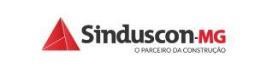 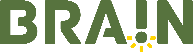 18
UNIDADES VENDIDAS POR REGIÕES
BELO HORIZONTE E NOVA LIMA – 2023
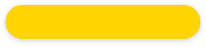 VERTICAL
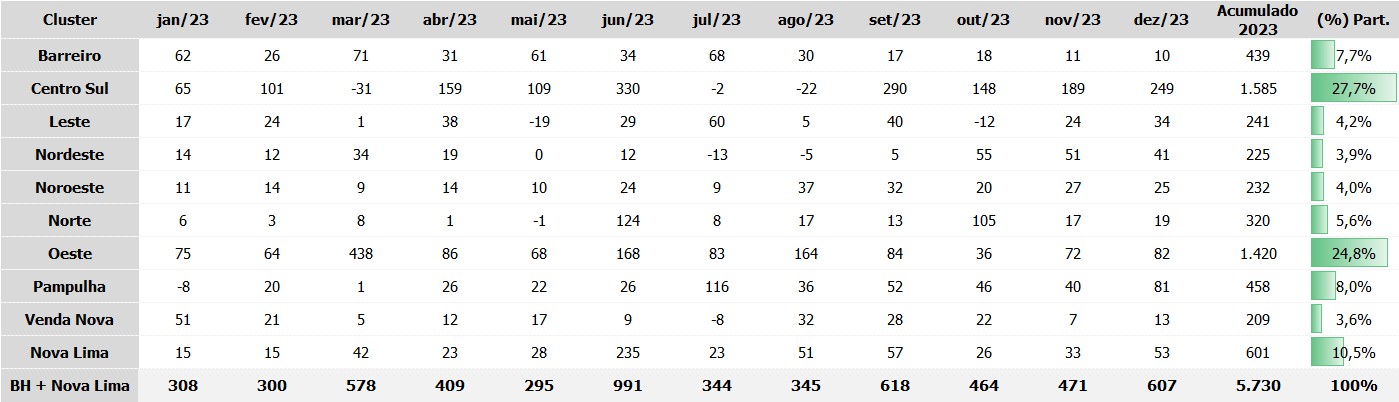 FONTE: PESQUISA DO MERCADO IMOBILIÁRIO MINAS GERAIS / BRAIN - PESQUISA E CONSULTORIA.
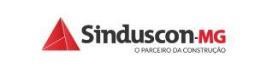 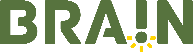 18
UNIDADES VENDIDAS POR REGIÕES
BELO HORIZONTE E NOVA LIMA – 2024
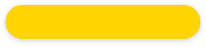 VERTICAL
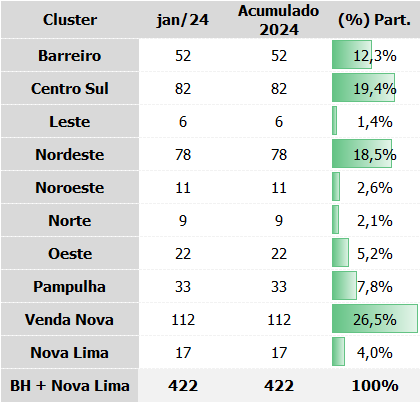 Em janeiro de 2024, as regiões que apresentaram maior número de unidades vendidas residenciais foram: Venda Nova (112 unidades) e
Centro Sul (82 unidades)

FONTE: PESQUISA DO MERCADO IMOBILIÁRIO MINAS GERAIS / BRAIN - PESQUISA E CONSULTORIA.
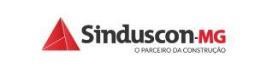 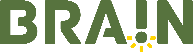 18
UNIDADES VENDIDAS POR REGIÕES
BELO HORIZONTE E NOVA LIMA – 2023
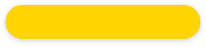 COMERCIAL
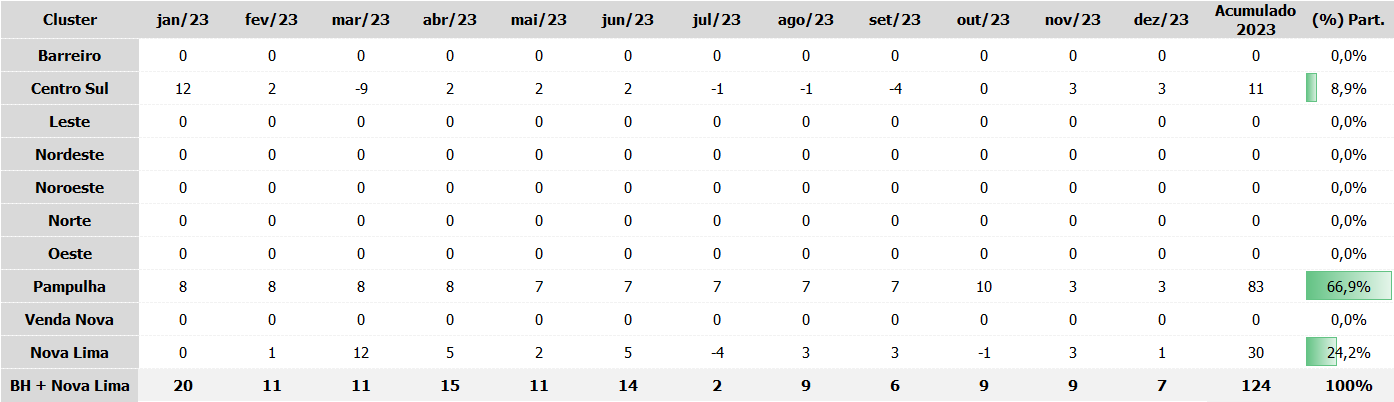 FONTE: PESQUISA DO MERCADO IMOBILIÁRIO MINAS GERAIS / BRAIN - PESQUISA E CONSULTORIA.
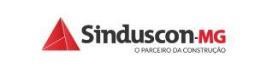 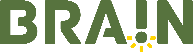 18
UNIDADES VENDIDAS POR REGIÕES
BELO HORIZONTE E NOVA LIMA – 2024
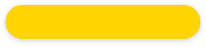 COMERCIAL
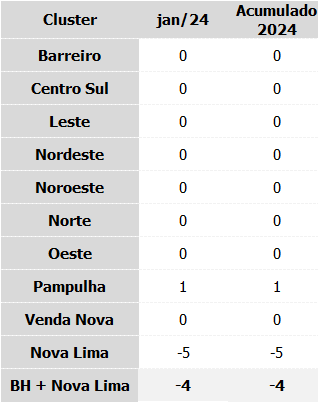 FONTE: PESQUISA DO MERCADO IMOBILIÁRIO MINAS GERAIS / BRAIN - PESQUISA E CONSULTORIA.
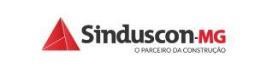 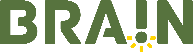 18
BH E NOVA LIMA - LANÇAMENTO E VENDAS - ACUMULADO EM 12 MESES
RESIDENCIAL + COMERCIAL
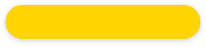 2.000
1.743
1.000
jan/18 fev/18 mar/18 abr/18 mai/18 jun/18 jul/18 ago/18 set/18 out/18 nov/18 dez/18 jan/19 fev/19 mar/19 abr/19 mai/19 jun/19 jul/19 ago/19 set/19 out/19 nov/19 dez/19 jan/20 fev/20 mar/20 abr/20 mai/20 jun/20 jul/20 ago/20 set/20 out/20 nov/20 dez/20 jan/21 fev/21 mar/21 abr/21 mai/21 jun/21 jul/21 ago/21 set/21 out/21 nov/21 dez/21 jan/22 fev/22 mar/22 abr/22 mai/22 jun/22 jul/22 ago/22 set/22 out/22 nov/22 dez/22 jan/23 fev/23 mar/23 abr/23 mai/23 jun/23 jul/23 ago/23 set/23 out/23 nov/23 dez/23 jan/24
Unidades Vendidas
Unidades Lançadas
FONTE: PESQUISA DO MERCADO IMOBILIÁRIO MINAS GERAIS / BRAIN - PESQUISA E CONSULTORIA.
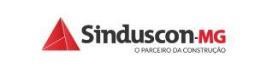 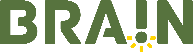 18
HISTÓRICO MCMV – OFERTA FINAL
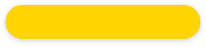 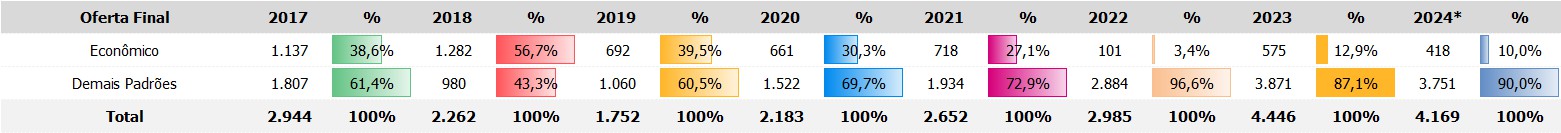 FONTE: PESQUISA DO MERCADO IMOBILIÁRIO MINAS GERAIS / BRAIN - PESQUISA E CONSULTORIA.
* JANEIRO
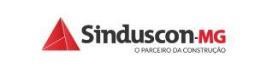 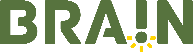 18
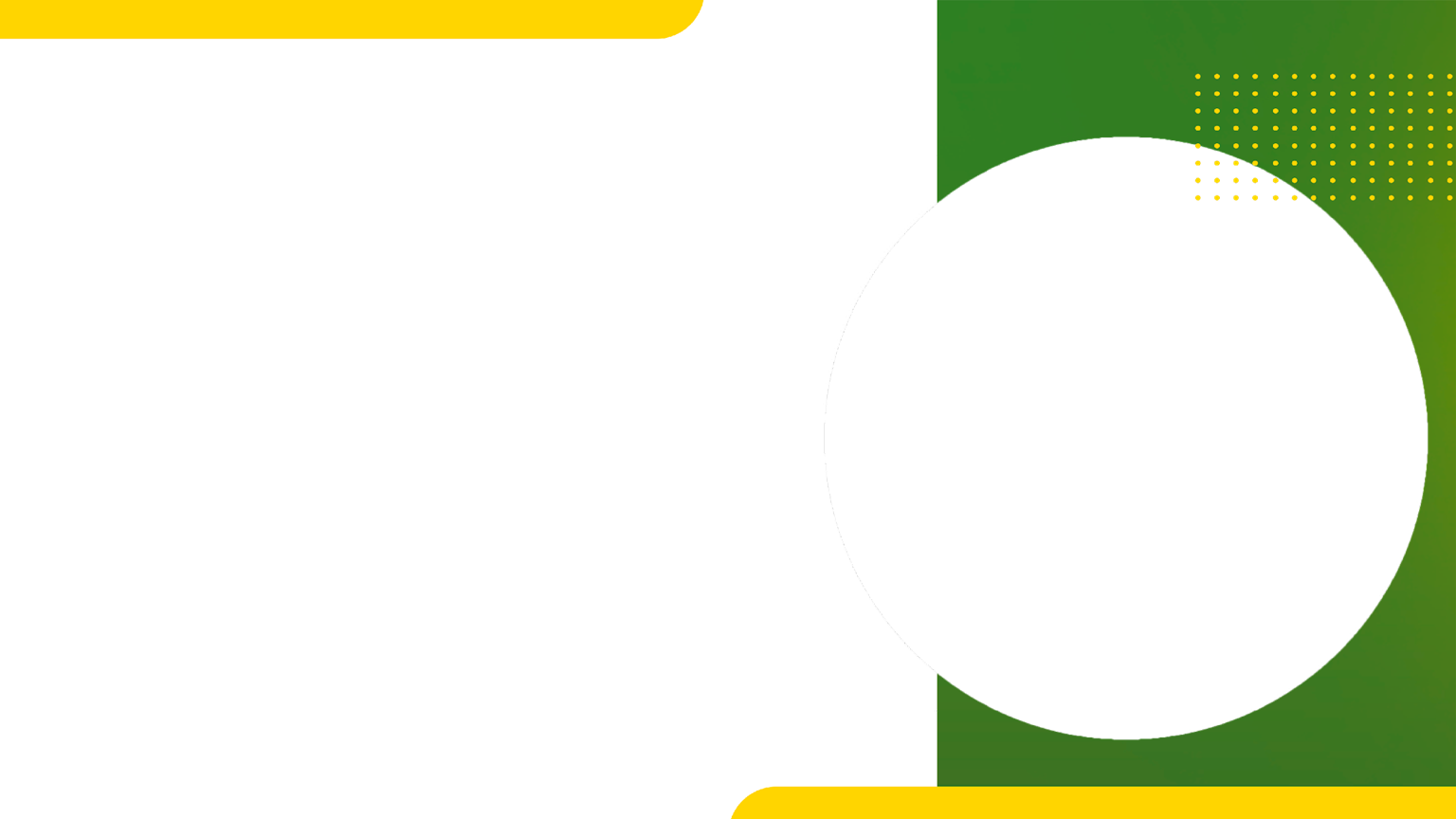 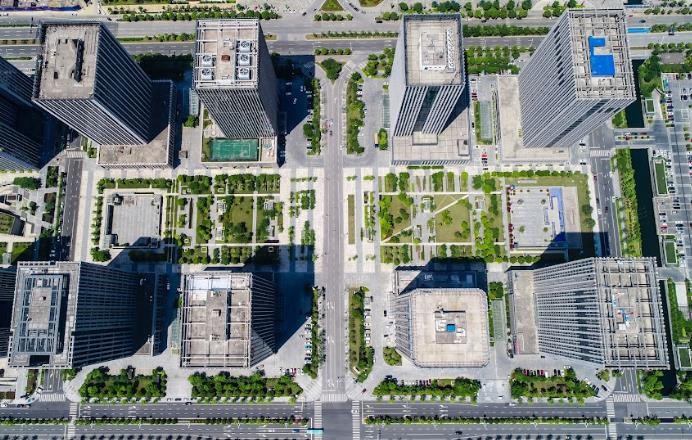 ANÁLISE DO MERCADO RESIDENCIAL
JANEIRO 2024
04
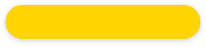 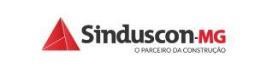 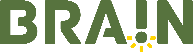 18
UNIDADES RESIDENCIAIS EM OFERTA
BELO HORIZONTE E NOVA LIMA
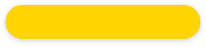 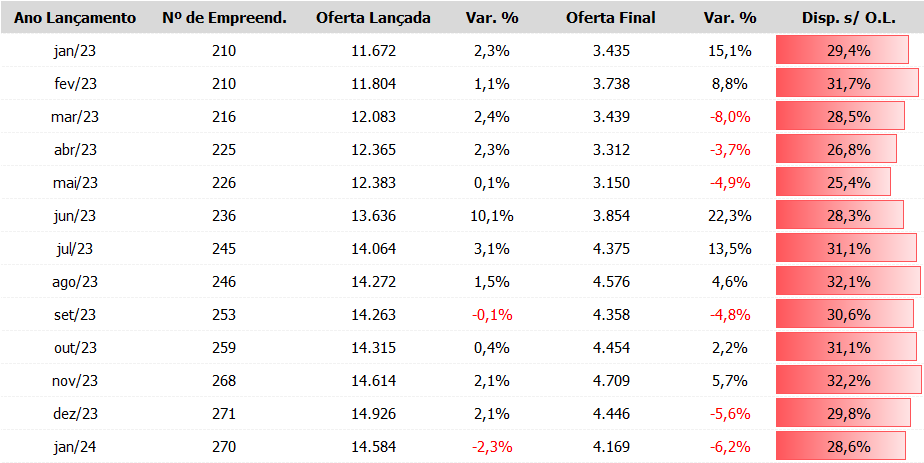 Considerando que a oferta lançada em janeiro/2024 correspondeu a 14.584 unidades e a oferta final a 4.169, observou-se que 28,6% da oferta lançada estava disponível para venda.
O estoque apresentou uma queda de 6,2% em relação ao mês anterior.
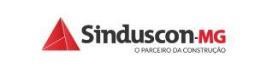 FONTE: PESQUISA DO MERCADO IMOBILIÁRIO MINAS GERAIS / BRAIN - PESQUISA E CONSULTORIA.
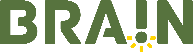 37
OFERTA RESIDENCIAL POR PADRÃO
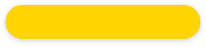 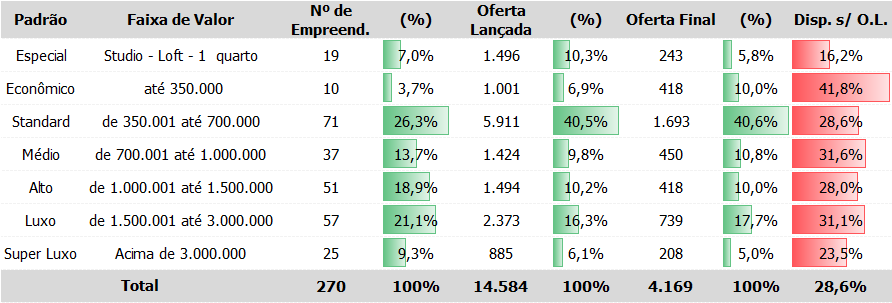 Das 4.169 unidades residenciais disponíveis para comercialização (oferta final), 40,6% correspondem ao padrão standard (1.693 	unidades) e 17,7% ao padrão luxo (739 unidades), os dois mais representativos.
A maior disponibilidade sobre a oferta lançada encontra-se no padrão econômico, com 41,8%. A menor é do padrão especial com 16,2%.
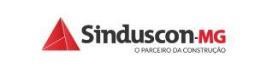 FONTE: PESQUISA DO MERCADO IMOBILIÁRIO MINAS GERAIS / BRAIN - PESQUISA E CONSULTORIA.
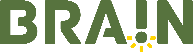 37
PARTICIPAÇÃO DA OFERTA RESIDENCIAL LANÇADA E FINAL POR PADRÃO
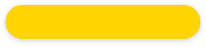 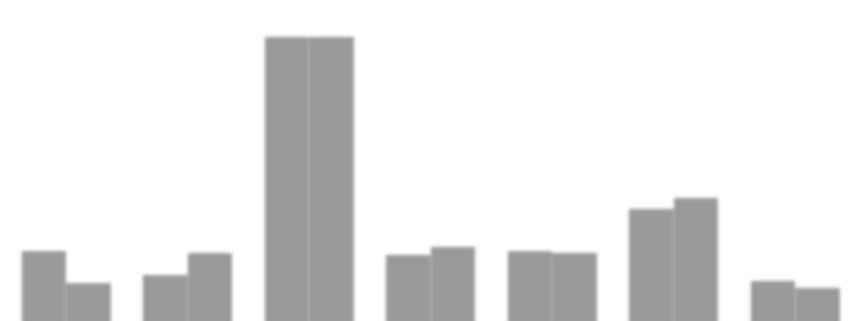 40,5%40,6%
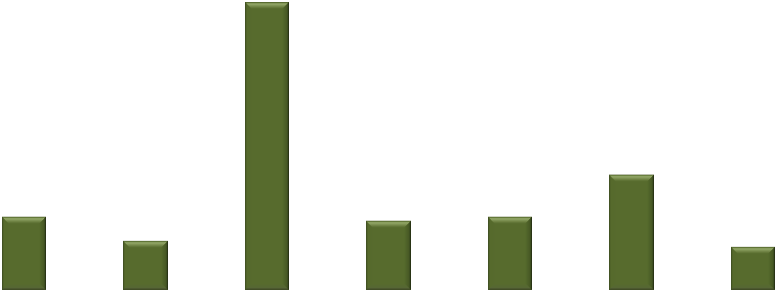 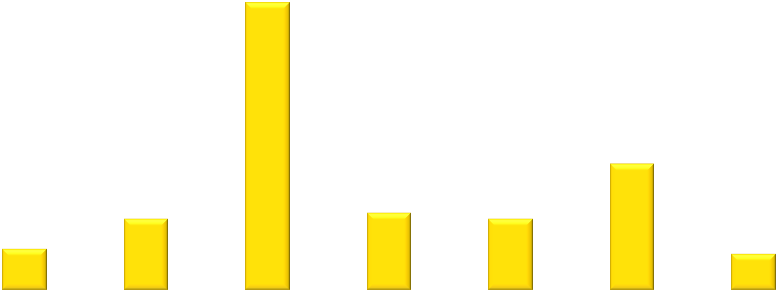 17,7%
16,3%
9,8% 10,8%
10,3%
10,2%10,0%
10,0%
6,9%
6,1%
5,8%
5,0%
Especial
Econômico
Standard
Médio
Alto
Luxo
Super Luxo
Oferta Lançada
Oferta Final
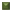 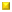 O gráfico apresenta a participação de todos os padrões na oferta lançada e na oferta final.
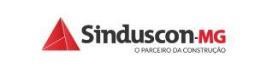 FONTE: PESQUISA DO MERCADO IMOBILIÁRIO MINAS GERAIS / BRAIN - PESQUISA E CONSULTORIA.
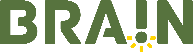 37
OFERTA FINAL POR REGIÕES
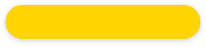 1.248
12
1.236
855
0
855
550
455
53
446
497
35
0
446
420
146
184
142
134
0
0
109
0
184
0
0
142
134
146
109
Barreiro
Centro Sul
Leste
Nordeste	Noroeste
Residencial
Norte
Comercial
Oeste
Total
Pampulha Venda Nova Nova Lima
Das 4.169 unidades residenciais em oferta final no mês de janeiro/2024, 1.236, ou seja, 29,6% do total, estavam localizadas na região Centro Sul e 855, 20,5% na região Oeste.
A oferta final comercial correspondeu a 100 unidades, sendo que 53 delas (53% do total) estavam localizadas na região Nova Lima, 35 (35%) na região Pampulha.
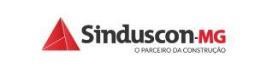 FONTE: PESQUISA DO MERCADO IMOBILIÁRIO MINAS GERAIS / BRAIN - PESQUISA E CONSULTORIA.
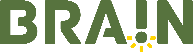 37
MERCADO EM COMERCIALIZAÇÃO
(OFERTA RESIDENCIAL) POR ANO LANÇAMENTO
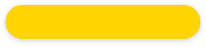 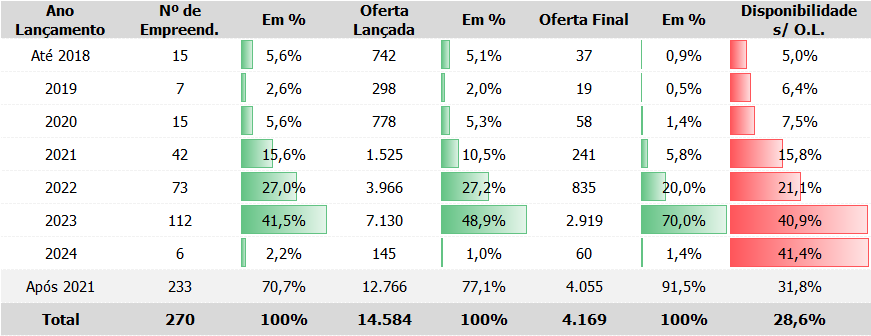 *
Do total das 4.169 unidades residenciais disponíveis para comercialização, 1,4% (60 unidades) foram lançadas em 2024. O ano de 2023 foi responsável por 70% (2.919 unidades) em Oferta Final.
FONTE: PESQUISA DO MERCADO IMOBILIÁRIO BH E NOVA LIMA. BRAIN - PESQUISA E CONSULTORIA.
*ATÉ JANEIRO
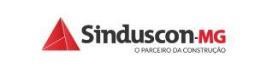 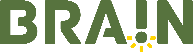 41
OFERTA LANÇADA E OFERTA FINAL (RESIDENCIAL) POR TIPOLOGIA
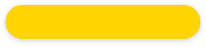 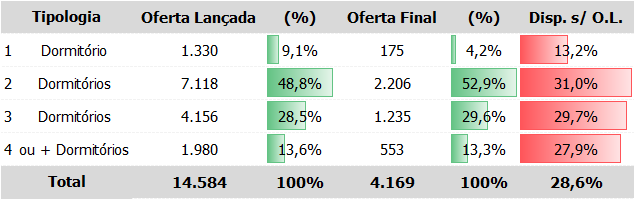 Desagregando a oferta final residencial do mês de janeiro/2024 por número de quartos, observa-se que 52,9% são de 2 dormitórios.
A tipologia de 2 dormitórios apresenta a maior disponibilidade sobre a oferta lançada, de 31%.
O menor volume em oferta final está na tipologia de 1 dormitório, com 4,2% do total.
FONTE: PESQUISA DO MERCADO IMOBILIÁRIO BH E NOVA LIMA. BRAIN - PESQUISA E CONSULTORIA.
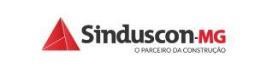 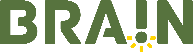 42
PARTICIPAÇÃO DA OFERTA RESIDENCIAL LANÇADA E FINAL POR TIPOLOGIA
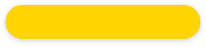 52,9%
48,8%
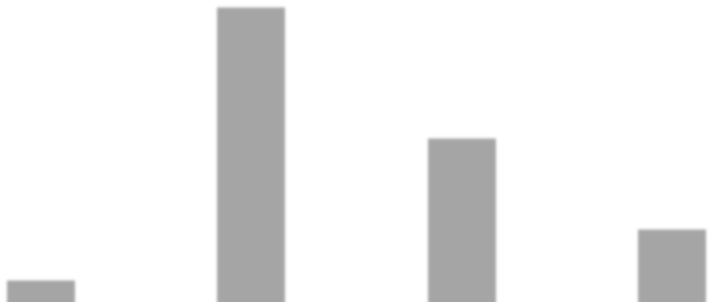 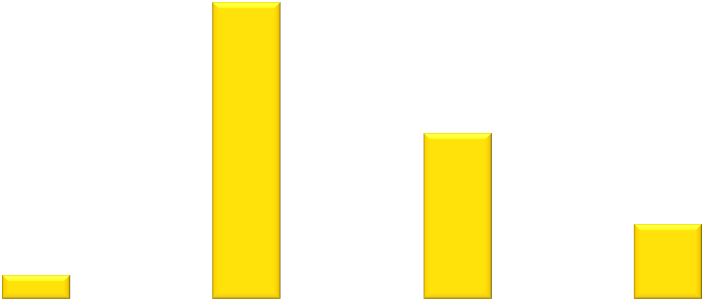 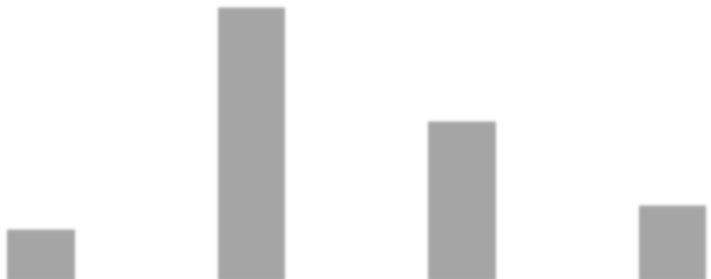 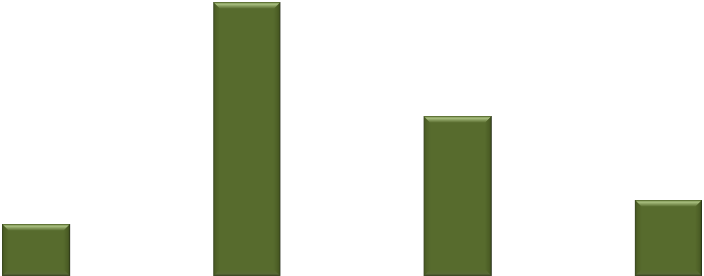 29,6%
28,5%
13,6%
13,3%
9,1%
4,2%
1 Dormitório
2 Dormitórios
Oferta Lançada
3 Dormitórios
Oferta Final
4 ou + Dormitórios
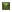 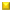 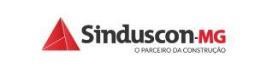 FONTE: PESQUISA DO MERCADO IMOBILIÁRIO BH E NOVA LIMA. BRAIN - PESQUISA E CONSULTORIA.
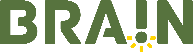 43
PREÇO MÉDIO DAS UNIDADES RESIDENCIAIS EM COMERCIALIZAÇÃO POR
TIPOLOGIA
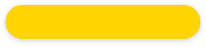 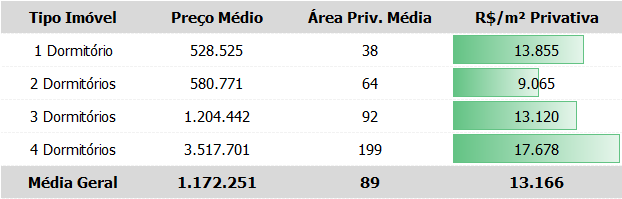 O preço médio das unidades que estavam disponíveis para comercialização em janeiro/2024 era de R$ 1.172.251.
Neste mês o preço por m² da área privativa foi de R$ 13.166/m².
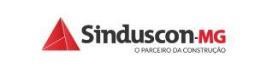 FONTE: PESQUISA DO MERCADO IMOBILIÁRIO BH E NOVA LIMA. BRAIN - PESQUISA E CONSULTORIA.
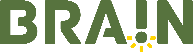 43
PREÇO MÉDIO DAS UNIDADES RESIDENCIAIS EM COMERCIALIZAÇÃO POR
PADRÃO
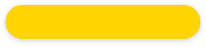 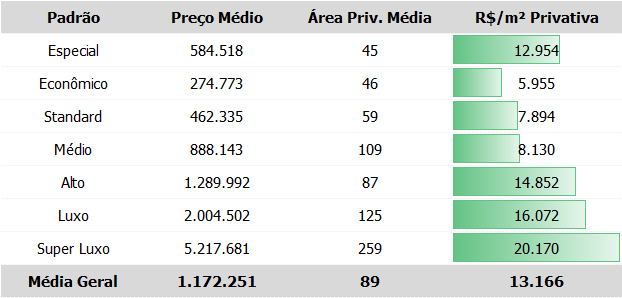 Os imóveis do padrão Econômico (MCMV) possuem preço médio de R$274.773.
O ticket médio das unidades com padrão Médio em janeiro/2024 foi de R$ 888.143, já o padrão Super Luxo obteve preço médio de
R$5.217.681.
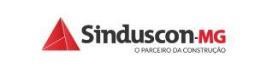 FONTE: PESQUISA DO MERCADO IMOBILIÁRIO BH E NOVA LIMA. BRAIN - PESQUISA E CONSULTORIA.
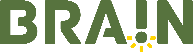 43
PREÇO MÉDIO DAS UNIDADES RESIDENCIAIS EM COMERCIALIZAÇÃO POR
PADRÃO (R$)
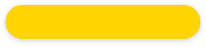 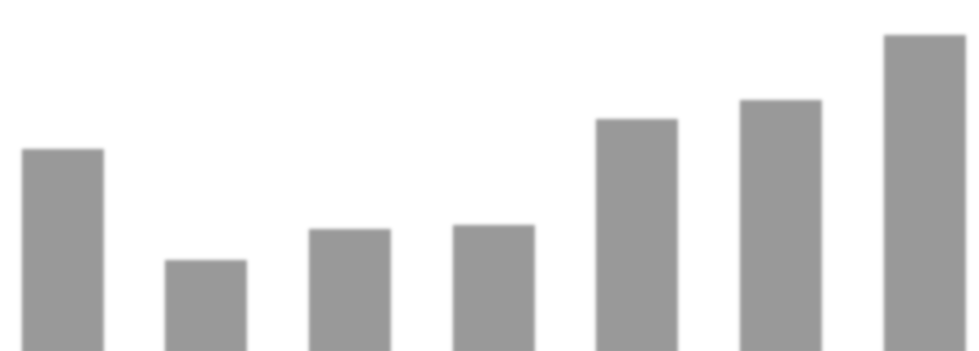 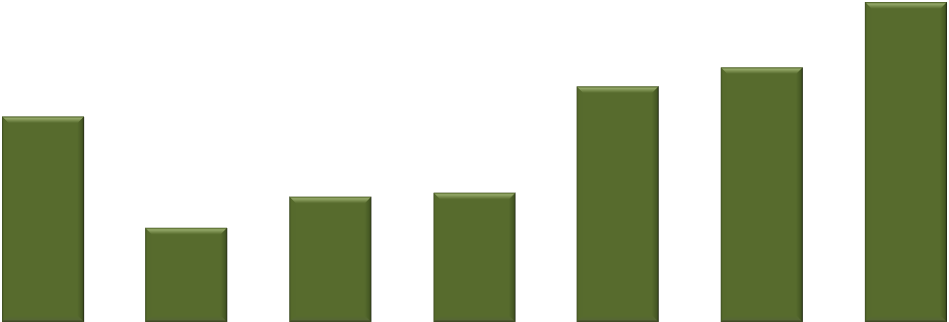 13.166
20.170
16.072
14.852
12.954
8.130
7.894
5.955
Especial
Econômico
Standard
Médio
R$/m² Privativa	Média R$/m²
Alto
Luxo
Super Luxo
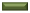 O preço médio das unidades residenciais em Belo Horizonte e Nova Lima, por metro quadrado de área privativa, foi de R$ 13.166 em janeiro/2024
Os padrões Alto, Luxo e Super Luxo possuem preços superiores à média da cidade.
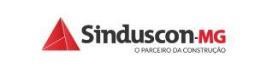 FONTE: PESQUISA DO MERCADO IMOBILIÁRIO BH E NOVA LIMA. BRAIN - PESQUISA E CONSULTORIA.
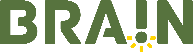 43
PREÇO MÉDIO DO M² PRIVATIVO POR REGIÕES (R$/m²)
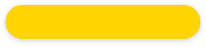 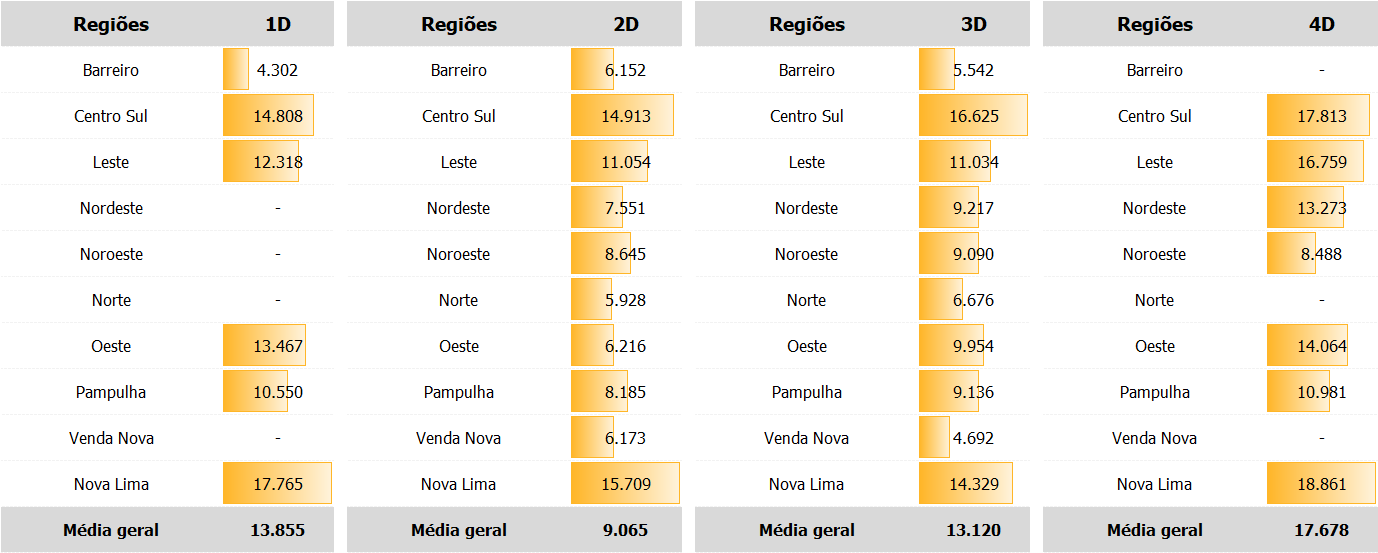 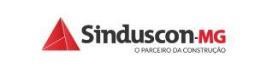 FONTE: PESQUISA DO MERCADO IMOBILIÁRIO BH E NOVA LIMA. BRAIN - PESQUISA E CONSULTORIA.
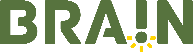 43
PREÇO MÉDIO DO M² PRIVATIVO POR REGIÕES (R$/m²)
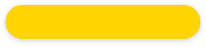 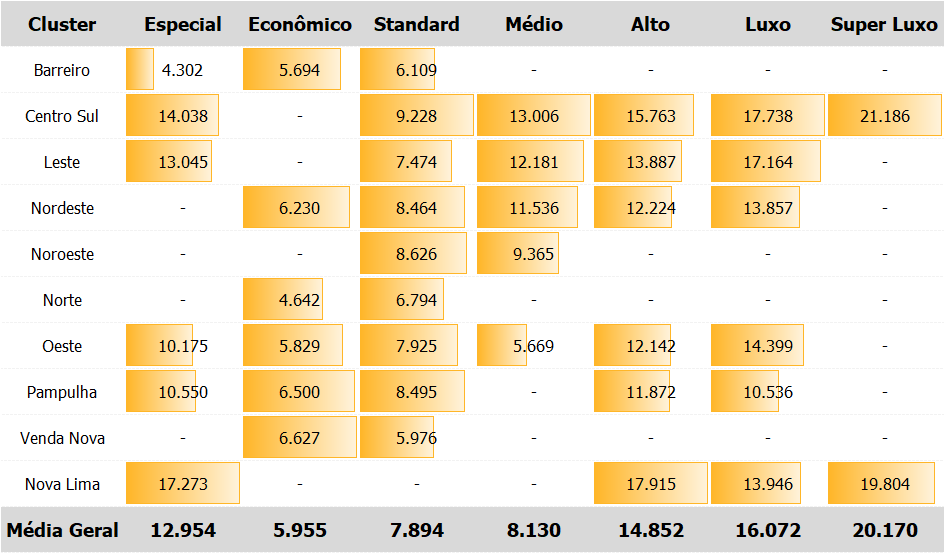 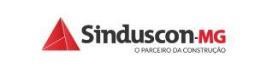 FONTE: PESQUISA DO MERCADO IMOBILIÁRIO BH E NOVA LIMA. BRAIN - PESQUISA E CONSULTORIA.
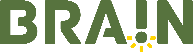 43
TEMPO MÉDIO OFERTA LANÇADA E FINAL POR TIPOLOGIA BELO HORIZONTE E
NOVA LIMA
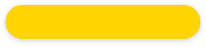 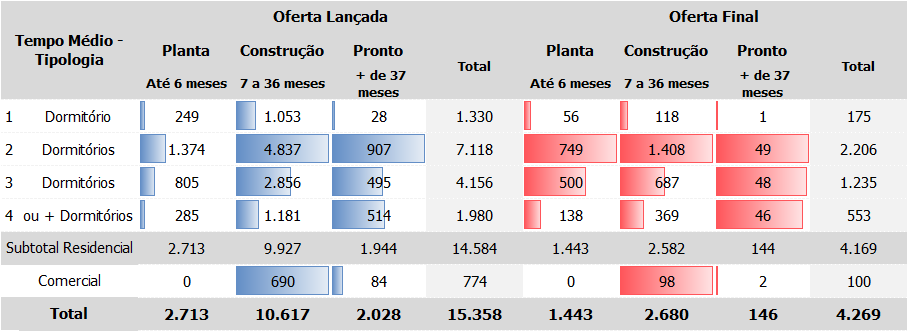 Das 4.169 unidades residenciais em oferta final no mês de janeiro/2024 observou-se que 61,9% delas (2.582 unidades) estavam em construção (com tempo em oferta entre 7 a 36 meses) e 1.443 unidades (34,6%) encontravam-se na planta (tempo em oferta até 6 meses).
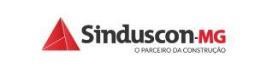 FONTE: PESQUISA DO MERCADO IMOBILIÁRIO BH E NOVA LIMA. BRAIN - PESQUISA E CONSULTORIA.
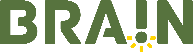 43
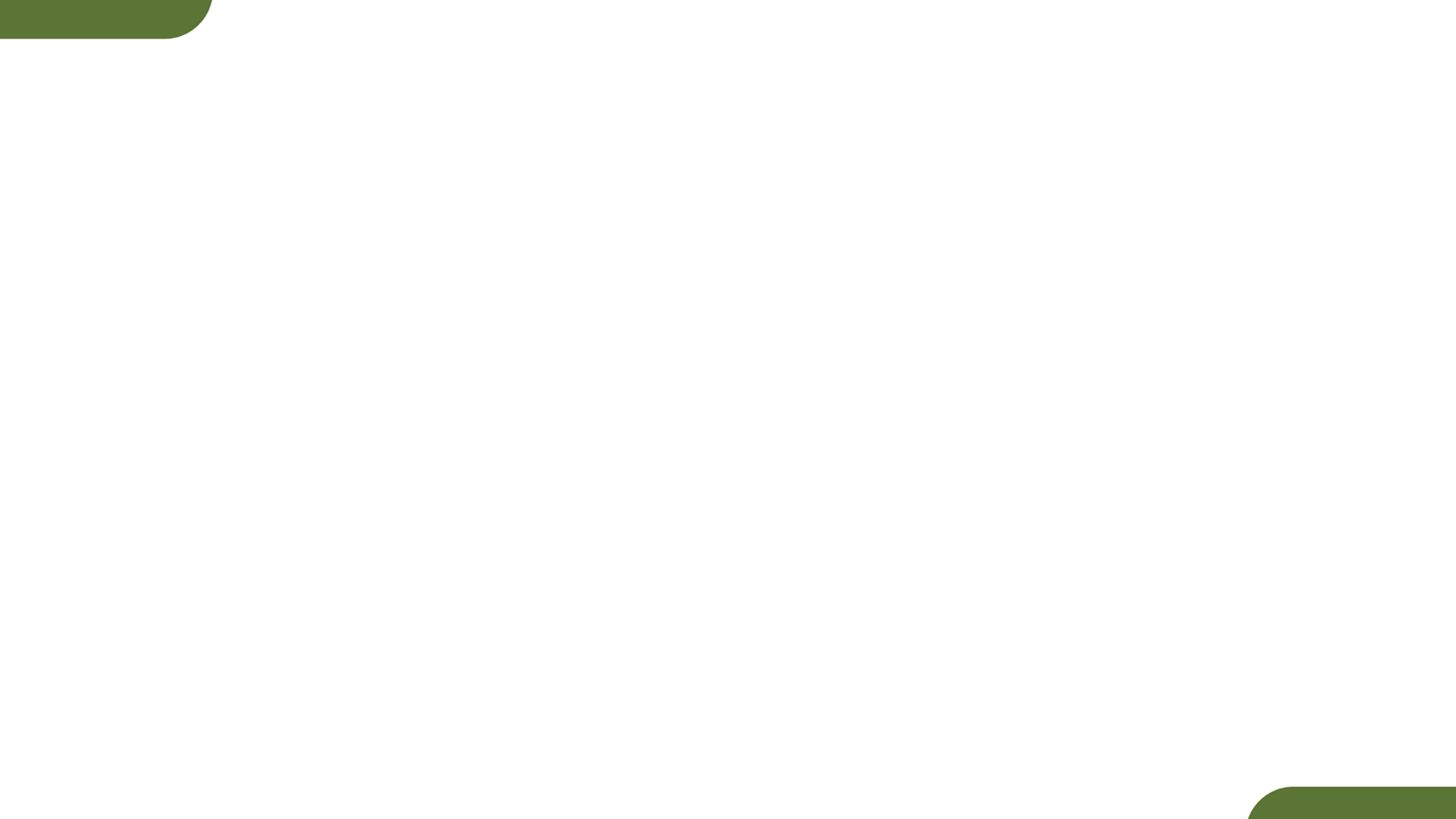 TEMPO MÉDIO OFERTA LANÇADA E FINAL POR TIPOLOGIA BELO HORIZONTE E
NOVA LIMA
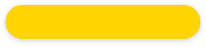 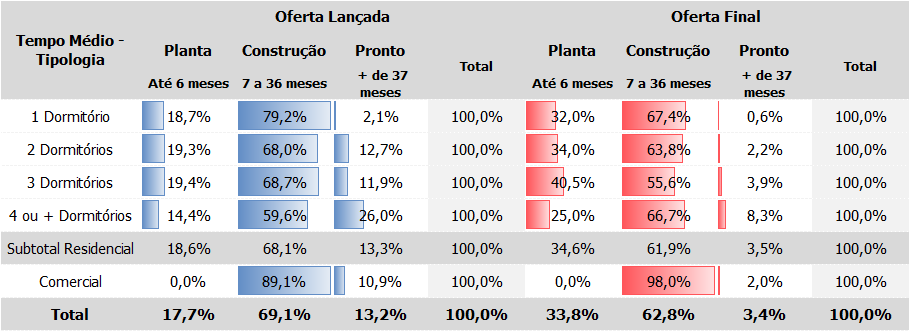 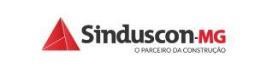 FONTE: PESQUISA DO MERCADO IMOBILIÁRIO BH E NOVA LIMA. BRAIN - PESQUISA E CONSULTORIA.
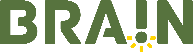 43
TEMPO MÉDIO OFERTA LANÇADA E FINAL POR PADRÃO BELO HORIZONTE E NOVA
LIMA
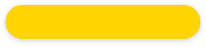 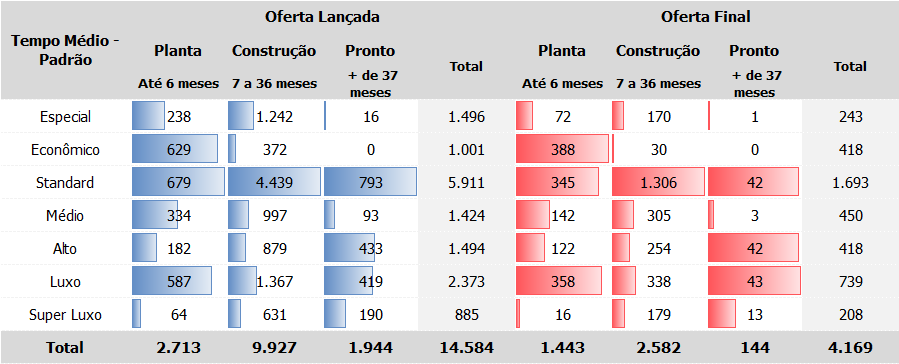 Das 2.582 unidades em construção que estavam ofertadas em janeiro/2024, 1.306 eram do padrão Standard e 338 do padrão Luxo.
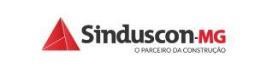 FONTE: PESQUISA DO MERCADO IMOBILIÁRIO BH E NOVA LIMA. BRAIN - PESQUISA E CONSULTORIA.
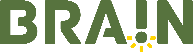 43
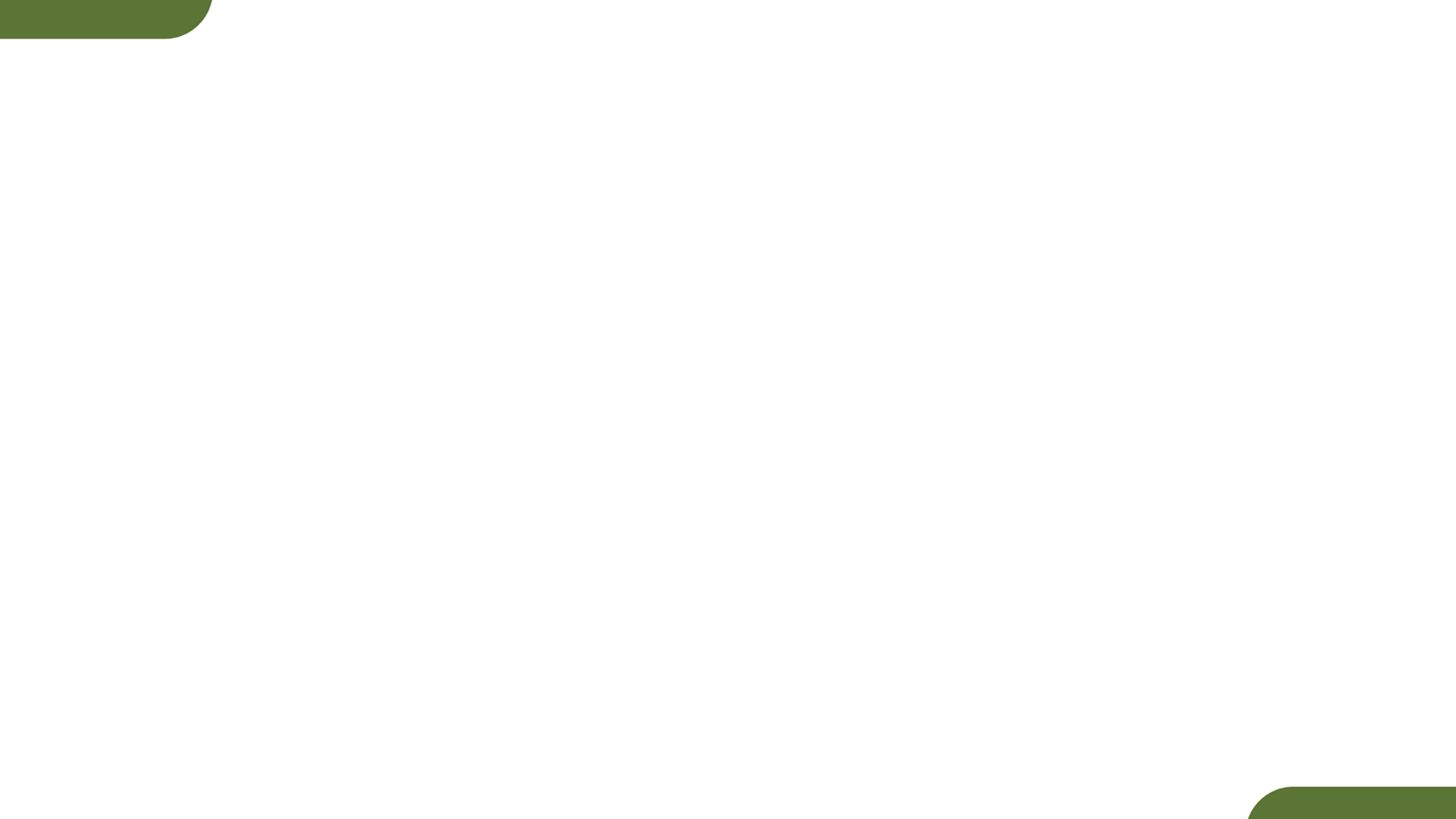 TEMPO MÉDIO OFERTA LANÇADA E FINAL POR PADRÃO BELO HORIZONTE E NOVA
LIMA
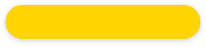 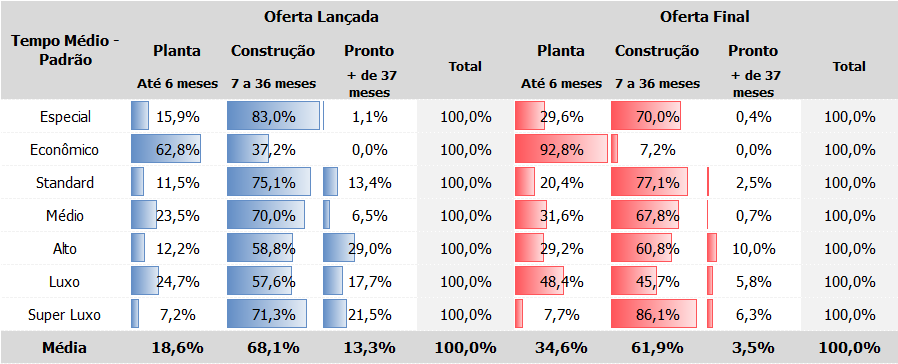 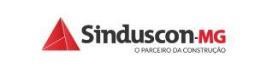 FONTE: PESQUISA DO MERCADO IMOBILIÁRIO BH E NOVA LIMA. BRAIN - PESQUISA E CONSULTORIA.
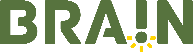 43
MERCADO EM COMERCIALIZAÇÃO	POR ANO DE LANÇAMENTO X PADRÃO
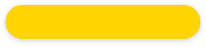 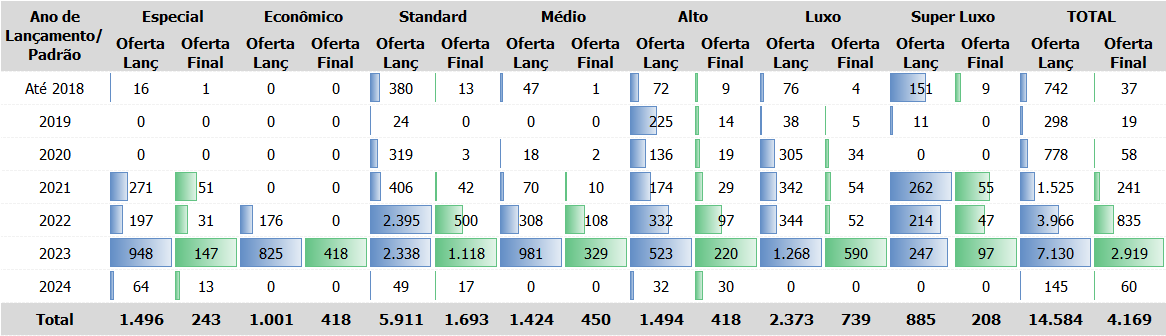 *
Padrões Standard e Luxo são os responsáveis pelo maior número de unidades disponíveis para venda.
FONTE: PESQUISA DO MERCADO IMOBILIÁRIO BH E NOVA LIMA. BRAIN - PESQUISA E CONSULTORIA.
*ATÉ JANEIRO
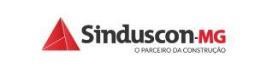 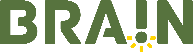 53
MERCADO EM COMERCIALIZAÇÃO	POR ANO DE LANÇAMENTO X PADRÃO
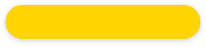 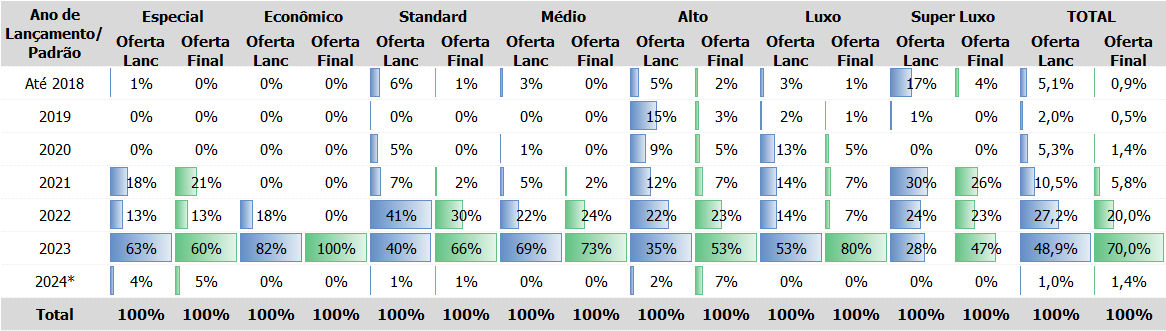 FONTE: PESQUISA DO MERCADO IMOBILIÁRIO BH E NOVA LIMA. BRAIN - PESQUISA E CONSULTORIA.
*ATÉ JANEIRO
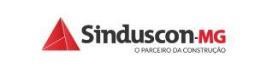 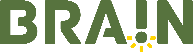 53
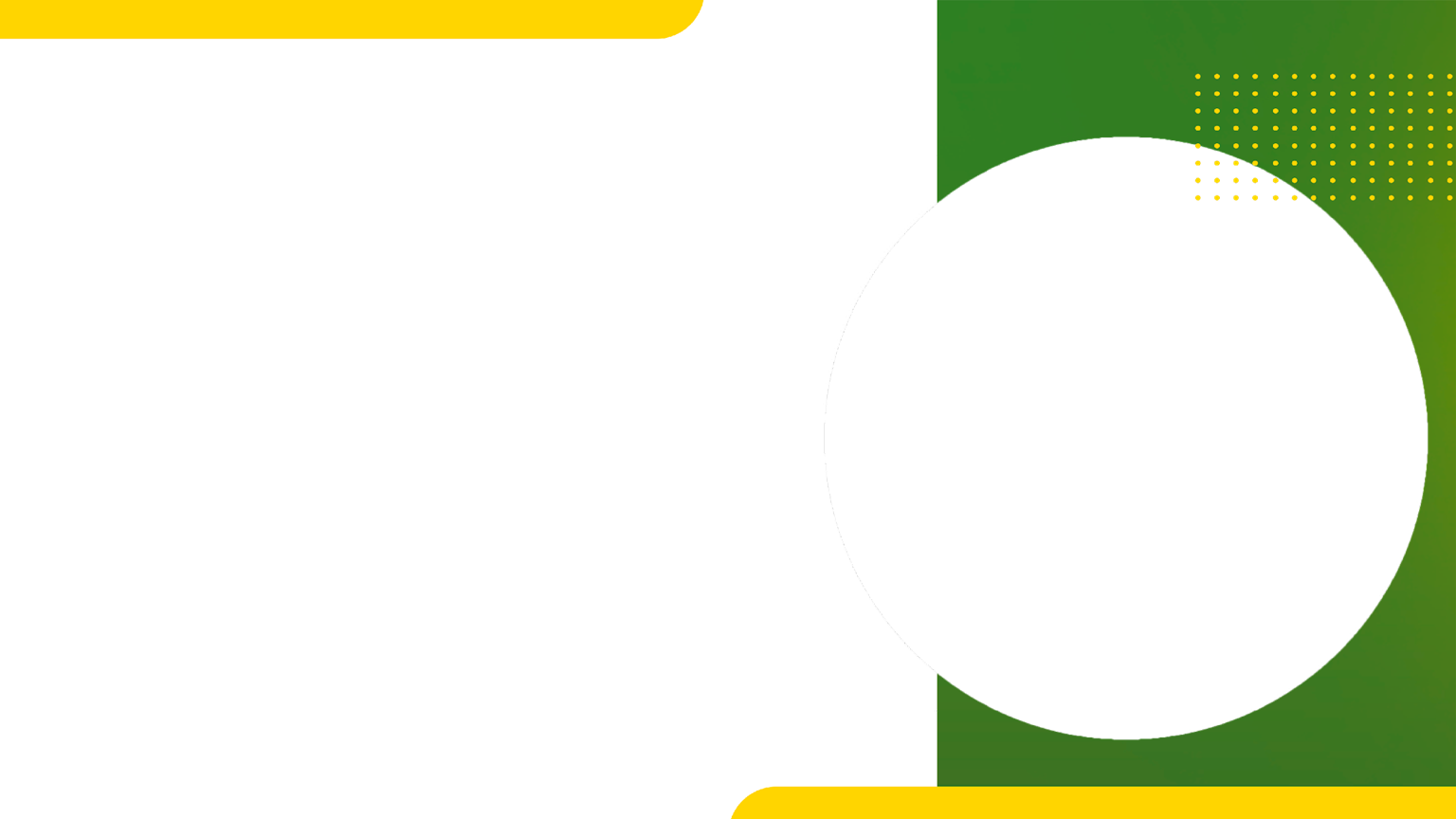 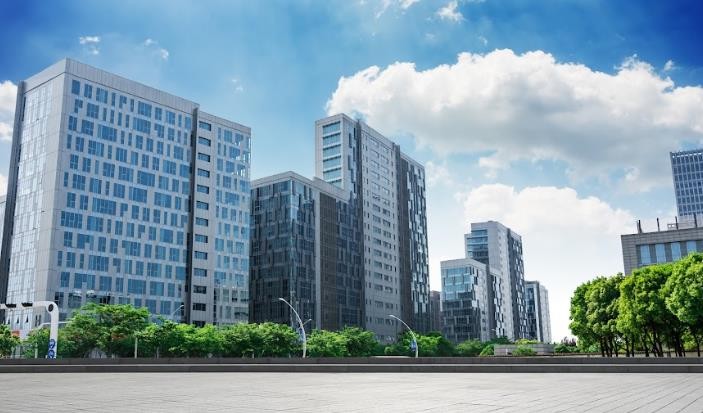 ANÁLISE DO MERCADO COMERCIAL
JANEIRO 2024
05
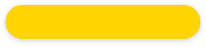 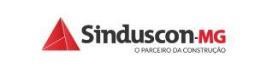 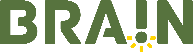 53
UNIDADES COMERCIAIS EM OFERTA
BELO HORIZONTE E NOVA LIMA
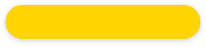 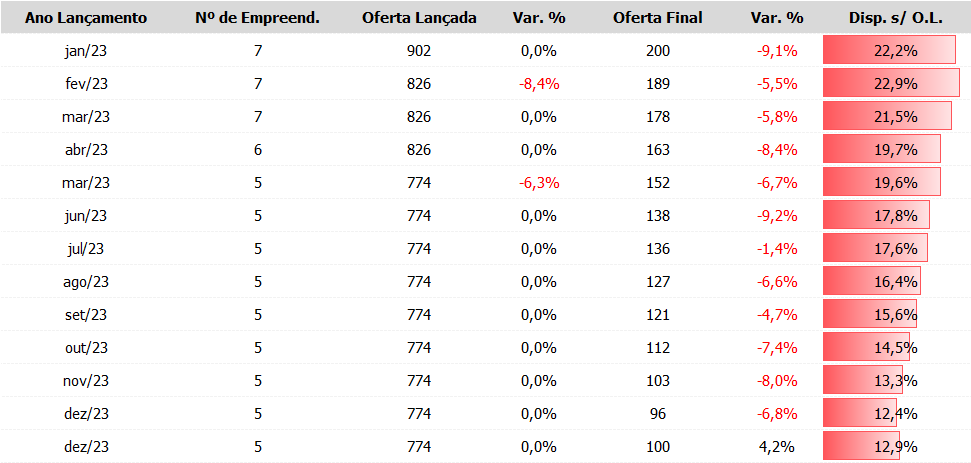 A oferta comercial lançada em janeiro/2024 correspondeu a 774 unidades e a oferta final a 100 observou-se que 12,9% dos imóveis que
entraram no mercado estavam disponíveis para venda.

FONTE: PESQUISA DO MERCADO IMOBILIÁRIO BH E NOVA LIMA. BRAIN - PESQUISA E CONSULTORIA.
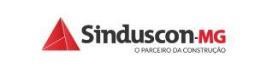 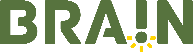 53
MERCADO EM COMERCIALIZAÇÃO
(OFERTA COMERCIAL) POR ANO DE LANÇAMENTO
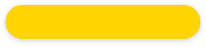 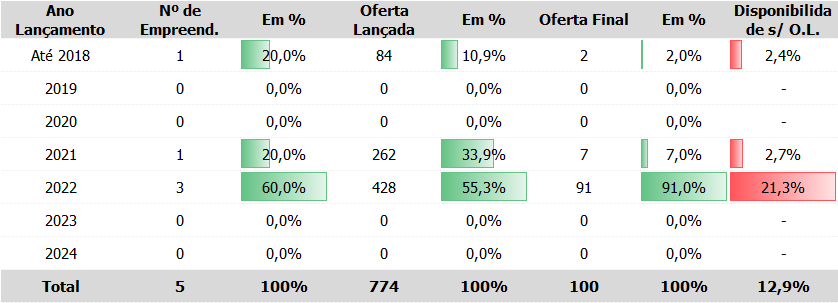 *
Das 100 unidades comerciais que estavam disponíveis para comercialização em janeiro/2024, 91% (91 unidades) foram lançadas em
2022.
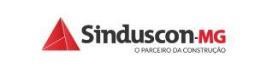 FONTE: PESQUISA DO MERCADO IMOBILIÁRIO BH E NOVA LIMA. BRAIN - PESQUISA E CONSULTORIA.
* JANEIRO
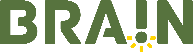 57
OFERTA COMERCIAL POR PADRÃO
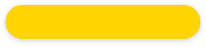 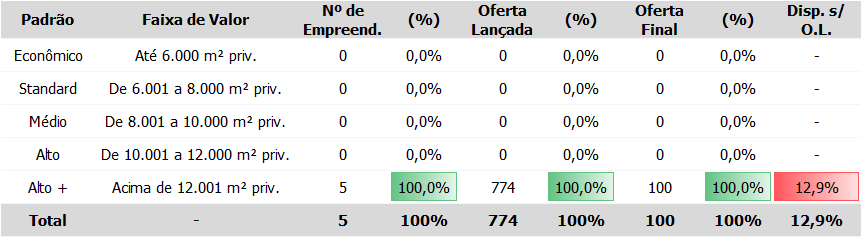 Das 100 unidades comerciais em oferta em janeiro/2024, observou-se que todas são do padrão
Alto+.
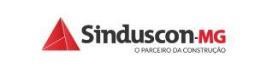 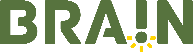 FONTE: PESQUISA DO MERCADO IMOBILIÁRIO BH E NOVA LIMA. BRAIN - PESQUISA E CONSULTORIA.
58
PREÇO MÉDIO DAS UNIDADES COMERCIAIS EM OFERTA POR PADRÃO
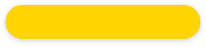 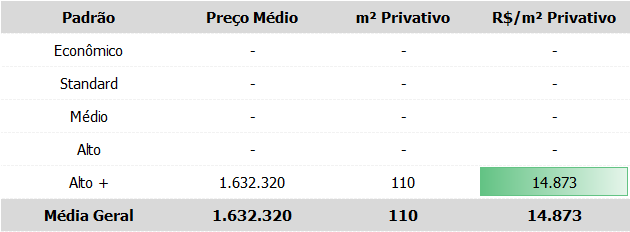 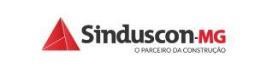 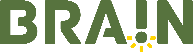 FONTE: PESQUISA DO MERCADO IMOBILIÁRIO BH E NOVA LIMA. BRAIN - PESQUISA E CONSULTORIA.
58
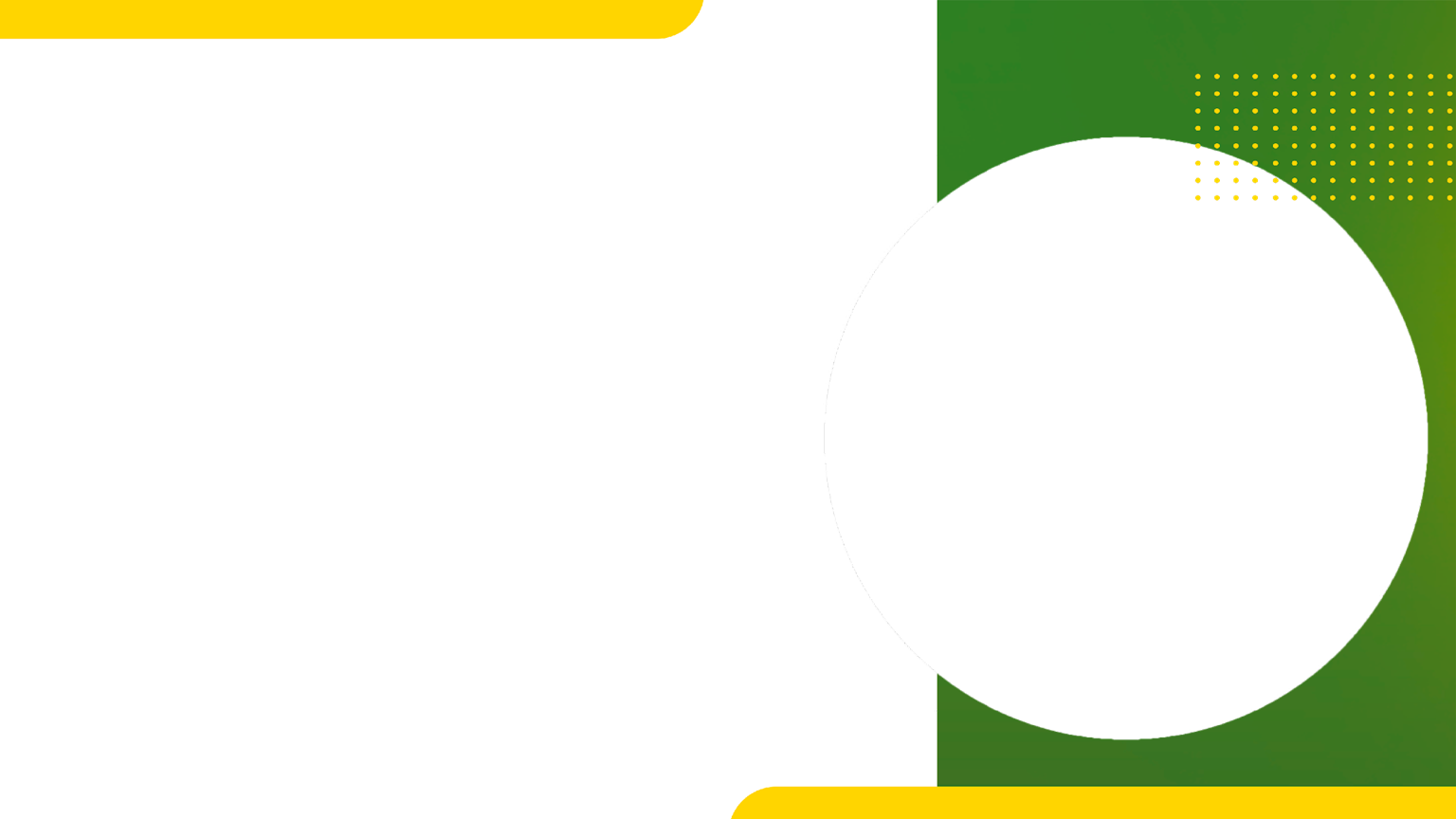 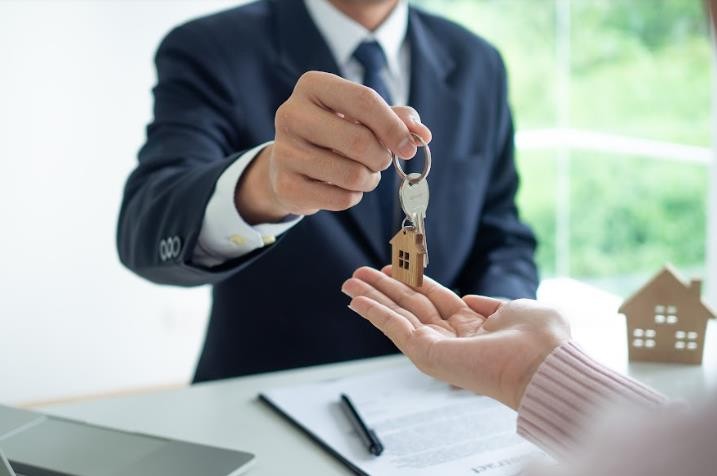 ANÁLISE DOS ESGOTADOS
06
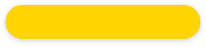 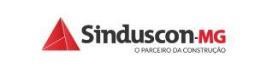 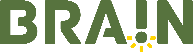 60
OFERTA POR TIPOLOGIA - ESGOTADOS
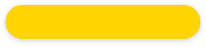 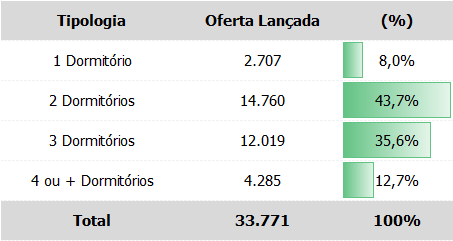 * 7 empreendimentos foram esgotados no mês de janeiro/24.
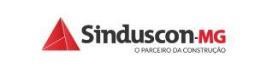 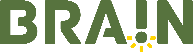 FONTE: PESQUISA DO MERCADO IMOBILIÁRIO BH E NOVA LIMA. BRAIN - PESQUISA E CONSULTORIA.
61
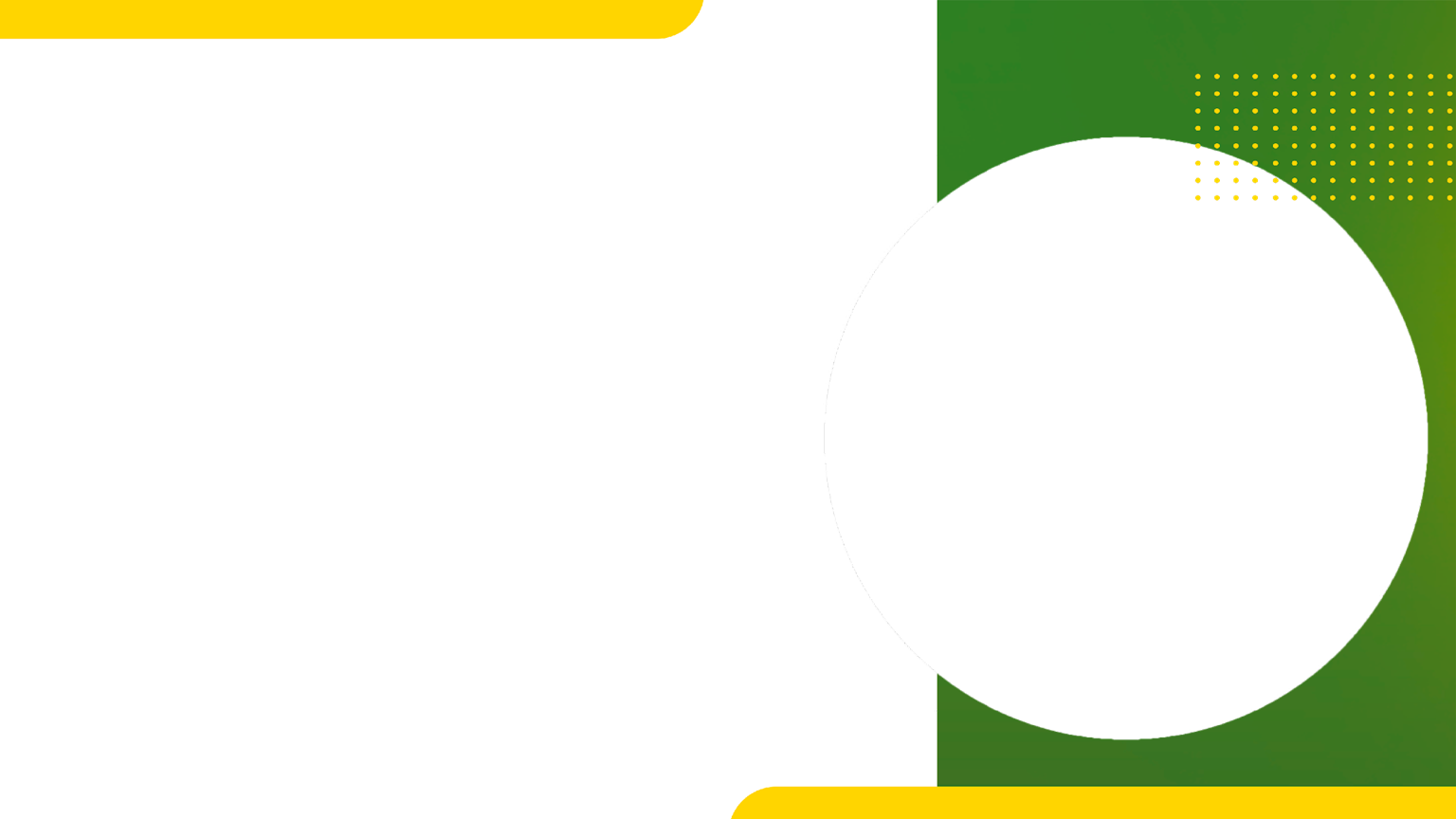 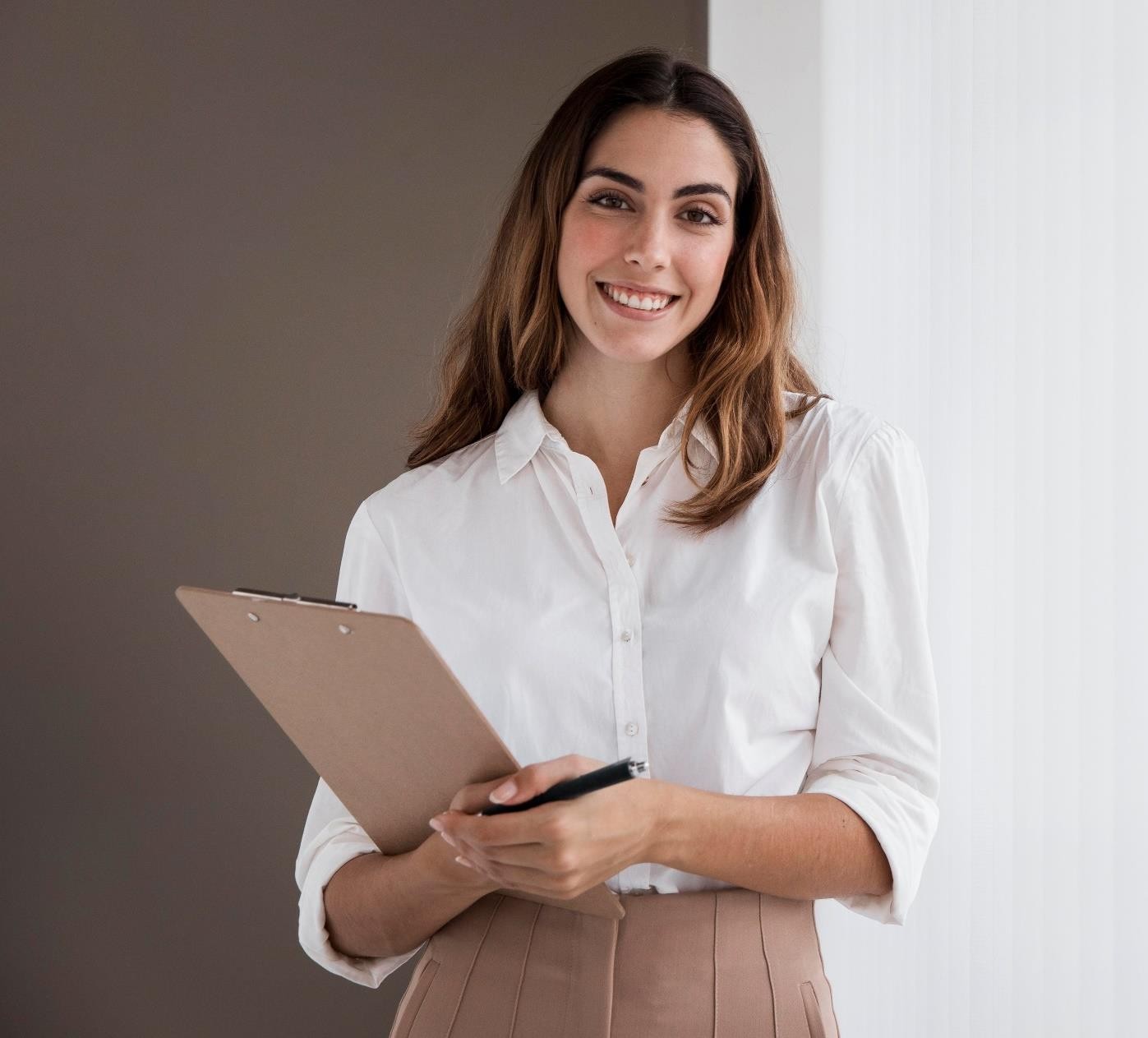 CONSULTORES DO ESTUDO
07
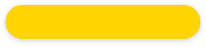 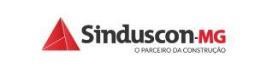 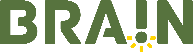 62
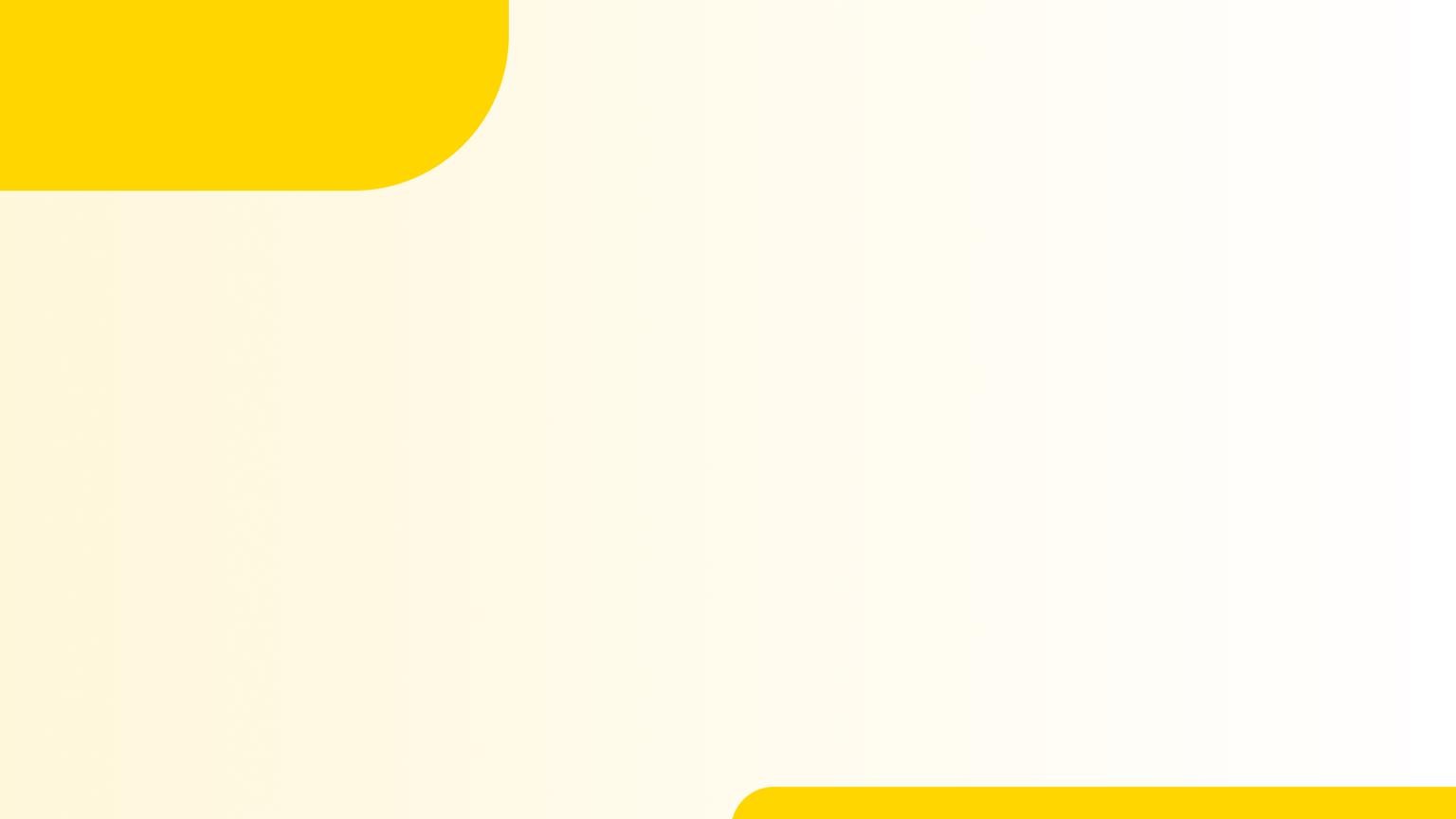 REALIZAÇÃO: BRAIN E
SINDUSCON-MG
PRODUÇÃO
COORDENAÇÃO
Juliana Guimarães
Gisele Pereira
Fábio Tadeu Araujo
Marcos Kahtalian
Guilherme Werner
AVALIAÇÃO: EQUIPE TÉCNICA SINDUSCON-MG
Renato Michel
Ieda Vasconcelos
62
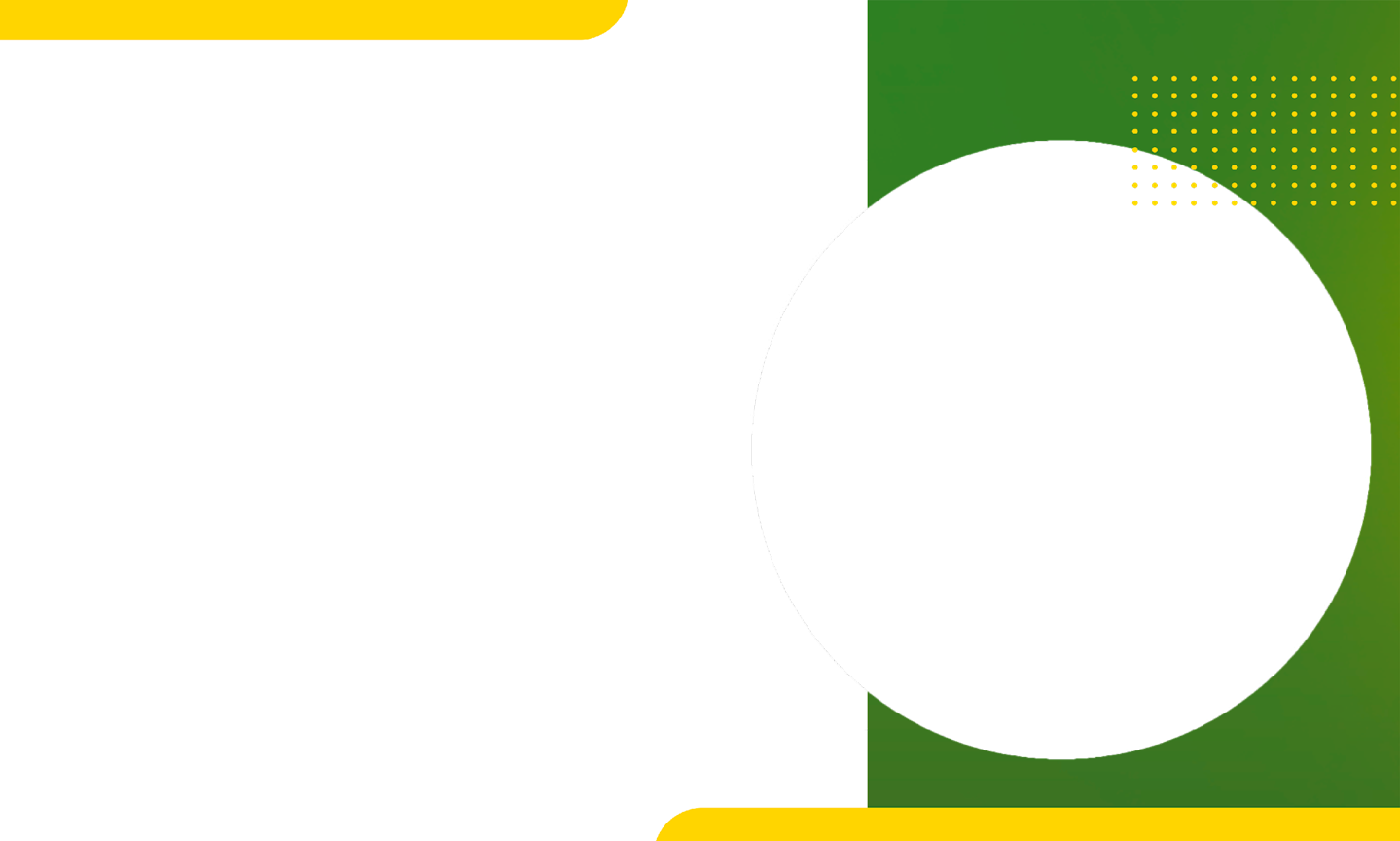 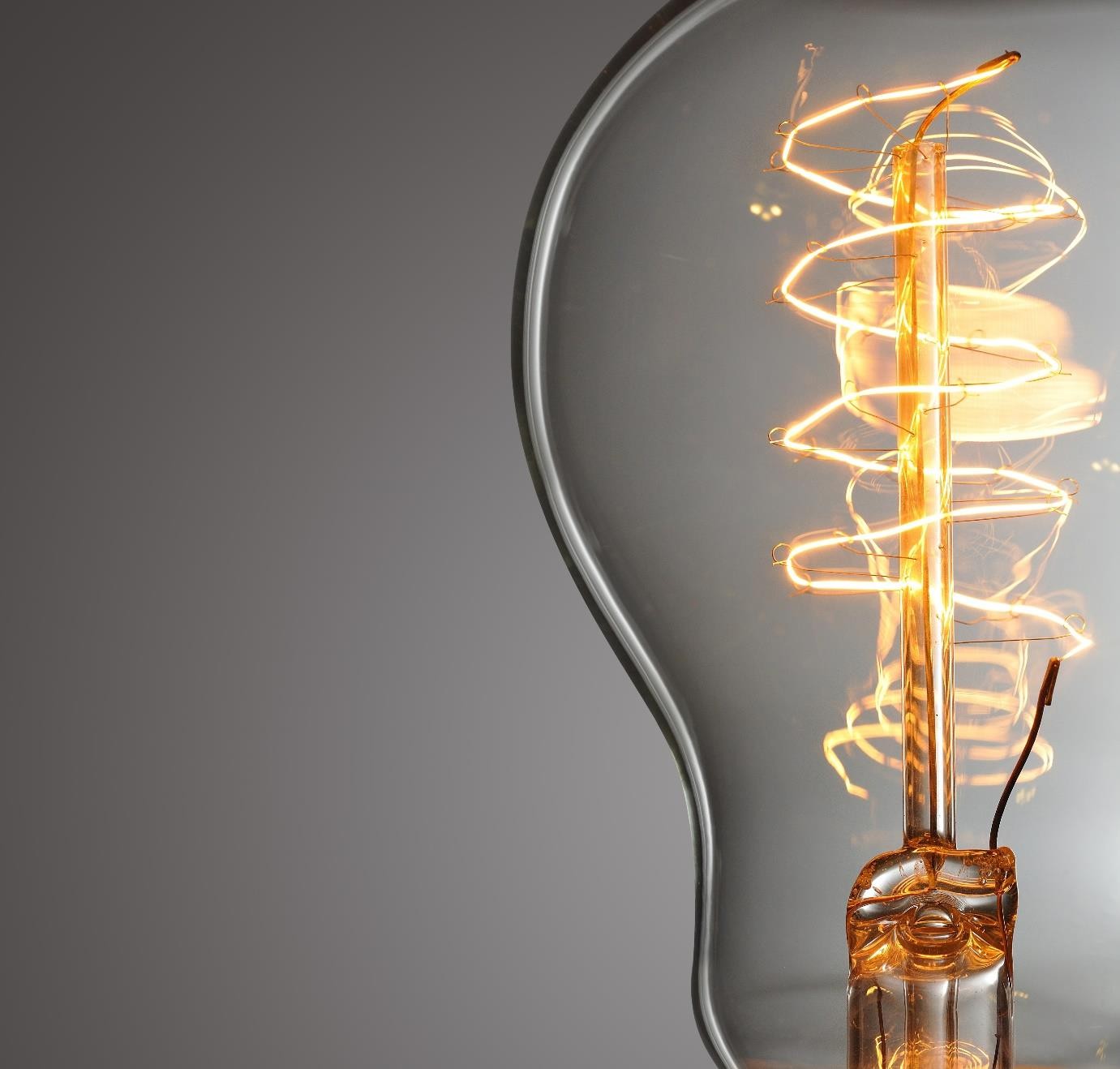 08
APÊNDICE
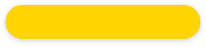 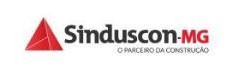 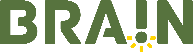 62
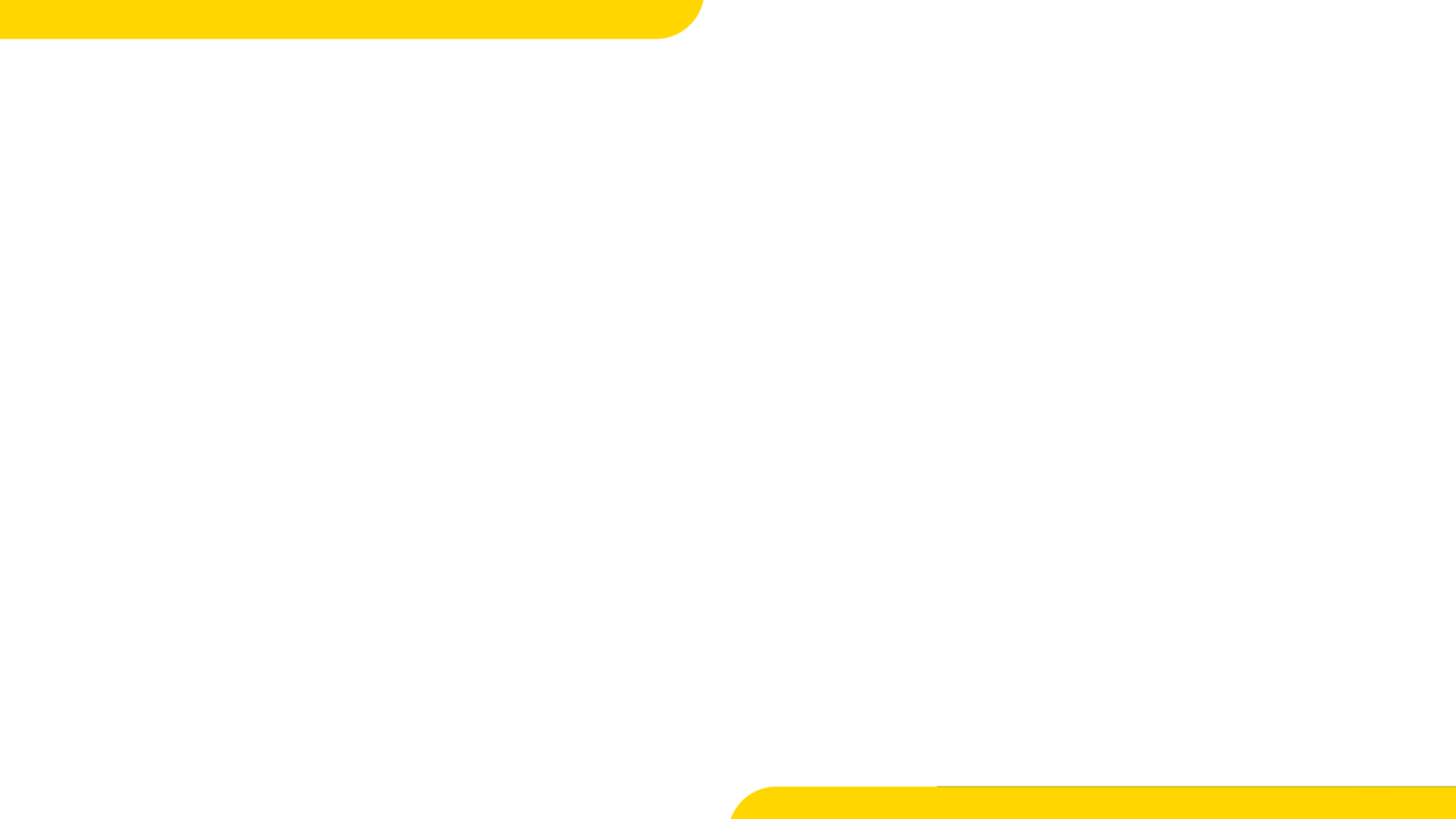 8.1	METODOLOGIA
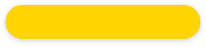 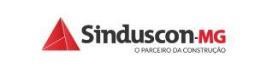 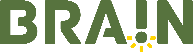 62
Detalhamento da Metodologia
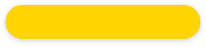 Universo Pesquisado: CENSO, ou seja, todos os empreendimentos imobiliários verticais, residenciais e comerciais,
com unidades ainda em oferta pela incorporadora ou construtora responsável (ciclo primário de venda).
Fontes de Dados: Incorporadoras, Construtoras e Imobiliárias, ou seja, não se restringe aos associados do 	Sinduscon.
Forma de Coleta: Envio direto das informações solicitadas, à fonte de dados pesquisada, pela fonte responsável
pelas tabelas de comercialização dos empreendimentos. Quando não for possível de forma direta, utiliza-se de cliente oculto, ou seja, indo no plantão ou por meio telefônico.
Cobertura: Embora a pesquisa busque ser censitária, sempre há pequenos empreendimentos comercializados 	apenas pelo incorporador ou imobiliária de bairro que não é facilmente localizável. Desta forma, a atual pesquisa 	atingiu cerca de 90% dos empreendimentos em comercialização em Contagem, Betim, Santa Luzia, Ibirité, Lagoa 	Santa, Raposo, São José da Lapa, Sarzedo, Vespasiano e Ribeirão das Neves que possivelmente respondem por 	mais de 95% das unidades comercializadas.
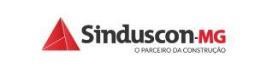 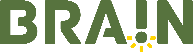 62
Detalhamento da Metodologia
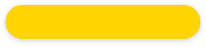 Abordagem: a) Presencial, com visita in loco por sócio e funcionários da BRAIN, que percorrem a cidade em busca de empreendimentos em obras; b) Eletrônica e telefônica, realizada em parceria com o Sinduscon no caso de associados e diretamente pela BRAIN no caso de não associados.
Checagem de dados: 100% das informações encaminhadas por não associados são checadas de maneira
telefônica por funcionários da BRAIN.
Análise Imobiliária: BRAIN Bureau de Inteligência Corporativa e conferência pelo Sinduscon MG.
Base de dados: Composta exclusivamente por empreendimentos verticais, residenciais e comerciais, que possuam venda ativa diretamente do incorporador. As unidades em permuta são consideradas na análise, independente de já estarem à venda ou no aguardo de esgotarem as unidades do incorporador.
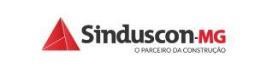 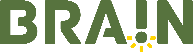 62
Detalhamento da Metodologia
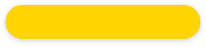 Tempo de Permanência dos Empreendimentos na Base de Dados: Independente de se em obras ou entregue, o empreendimento permanece na base de dados. Ele é retirado após permanecer com a oferta final (estoque) zerado por três meses seguidos. Eventualmente, se um empreendimento que tenha ficado fora da base de dados pode retornar, caso o volume de distratos tenha sido significativo na entrega do mesmo.

Estruturação dos Dados para Análise: São realizadas análises considerando: a) tipologias segundo número de quartos. Neste caso estúdios são agrupados com apartamentos de 1Dorm e 5 ou mais quartos com os de 4Dorm.; b) segundo padrão (faixo de valor), são 7 faixas, do Econômico (até o teto do MCMV) ao Super Luxo, ticket médio acima de R$ 2 milhões. Ou seja, o critério para estratificação é o ticket médio do empreendimento. Dessa forma, pode ocorrer de existirem unidades no empreendimento acima ou abaixo do mínimo e máximo para pertencer a determinado padrão, pois o que importa é o ticket MÉDIO do empreendimento; c) por região.
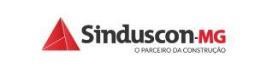 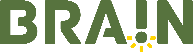 62
Detalhamento da Metodologia
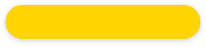 Preço ou Ticket Médio: Determinado pelo VGV total estimado dividido pelo total de unidades do empreendimento.

Preço por Metro Quadrado (privativo e total): Determinado pela média do preço por empreendimento com vendas
ativas e não por unidade do estoque.

VGV Estimado: total de unidades de cada tipologia multiplicado preço médio das tipologias, ou seja, VGV Total = unidades por tipologia x preço por tipologia. O mesmo é estimado, pois o total de vagas de garagem , por exemplo, pode ser diferente para cada unidade habitacional, porém para o cálculo considera-se a unidade com maior ocorrência, ou seja, se a maioria delas possuir apenas 1 vaga, para o cálculo do VGV estimado todas as unidades serão consideradas com apenas 1 vaga.

Determinação da Oferta Final: Calculada diretamente na tabela de vendas dos empreendimentos no mês referência da
pesquisa.
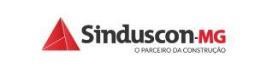 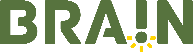 62
Detalhamento da Metodologia
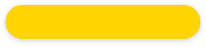 Determinação do Total de Unidades Vendidas: Calculada a partir do estoque imediatamente anterior menos o estoque final, portanto consideram-se apenas as vendas líquidas de distratos. Obs.: Os distratos serão calculados num segundo momento, quando a base pesquisada estiver consolidada.

Trato de Empreendimentos Faseados: Os empreendimentos faseados, se estiverem num mesmo RI, serão considerados na base de dados integralmente, mesmo que nem todas as torres tenham sido abertas para vendas. No caso de serem RI diferentes, serão considerados como 2 ou mais lançamentos distintos.

Mês Referência para Determinação da Data de Lançamento: Considerado a partir da abertura das vendas, em geral após obtenção do RI. É possível que ocorra pequena variação temporal, entre a divulgação e o registro, não deve ser superior  a  1  mês  e,  certamente,  NUNCA  superior  a  2  meses  de  diferença  para  os  futuros  lançamentos.  Para  os empreendimentos coletados neste primeiro momento, e que foram lançados há muito tempo, esta informação não possui a mesma precisão decorrente da perda de histórico na empresa pesquisada.
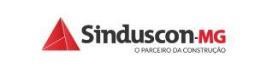 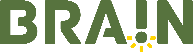 62
Detalhamento da Metodologia
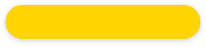 Participação	do	MCMV:	São	considerados	para	análise	apenas	empreendimentos	faixas	2	e	3,	pois	estes	são
comercializados.
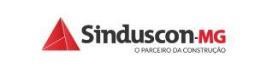 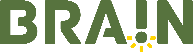 62
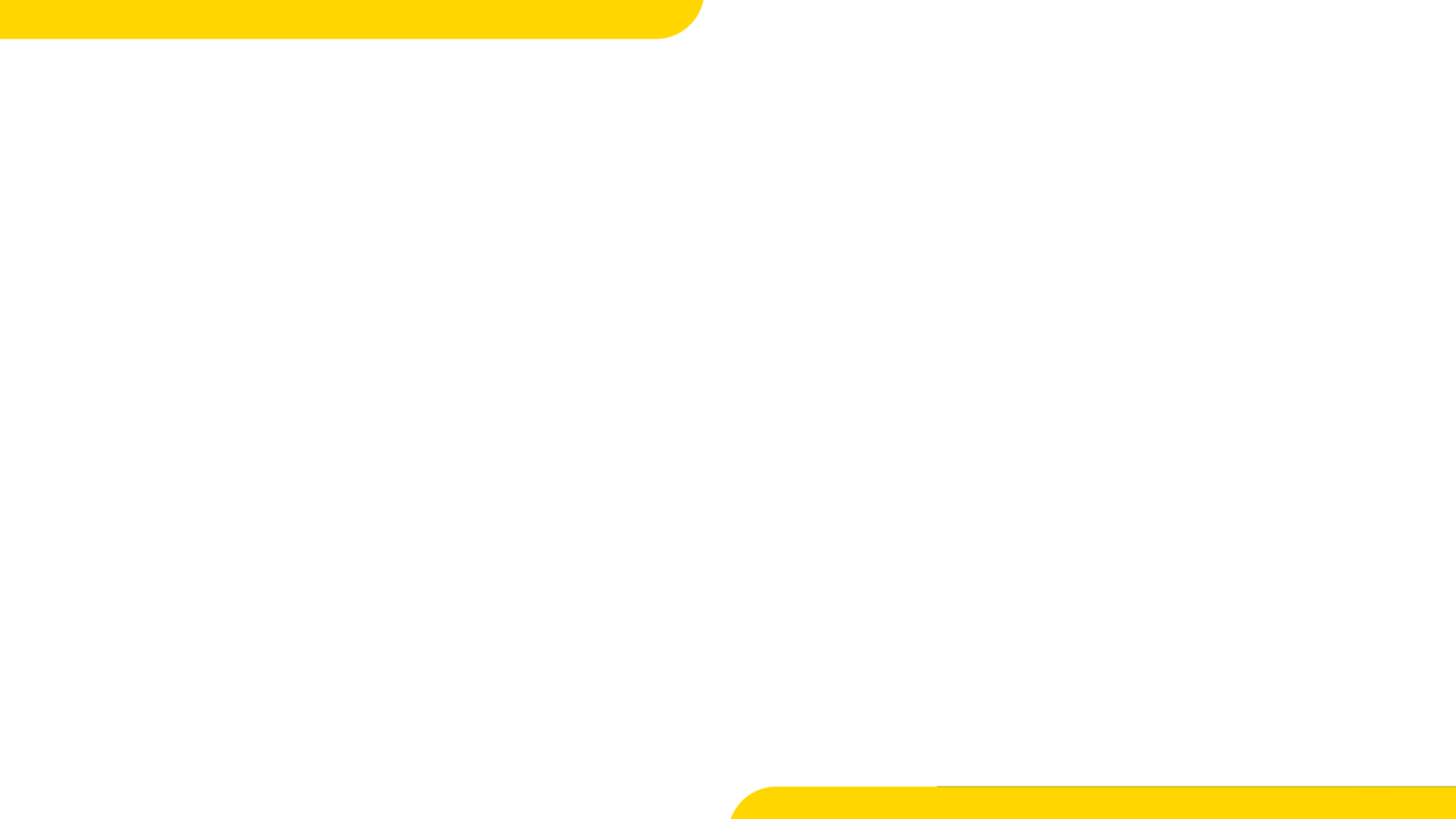 8.2	GLOSSÁRIO
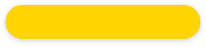 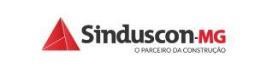 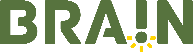 62
Glossário
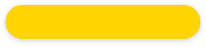 Preço: Sempre por metro privativo da unidade avaliada por tipologia em um andar médio, sempre que possível, considerando o preço médio de venda das unidades na oferta final de cada empreendimento.

Tipologia: divisão por número de dormitórios, separadas em 4 grupos: 1, 2, 3 e 4 ou mais quartos. Tipologias especiais
como loft e estúdios (estes últimos agrupados com a tipologia de 1 dormitório).

Uso: Mercados Residencial e Comercial (este, de salas de escritórios e de lajes corporativas quando estas são vendidas e
não locadas). Empreendimentos mistos são registrados separadamente nos 2 critérios acima.

VGL: Sigla para Valor Global de Lançamento, isto é, o valor total colocado à venda a preços do mês de referência da pesquisa das unidades lançadas

VGV VENDIDO: Sigla para Valor Geral de Vendas, isto é, o valor total vendido a preços do mês de referência da
pesquisa.
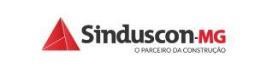 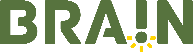 62
Glossário
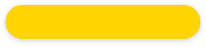 Lançamentos: lançamentos imobiliários verticais com data de lançamento de até 6 meses de comercialização.

Em Obras: Considerados os empreendimentos em comercialização entre o 7º e o 36º meses de comercialização.

Entregues: Para efeito de análise geral, são considerados a partir do 37º mês de comercialização. Eventuais ajustes podem ser realizados quando o prazo de obra for mais longo.

Regiões: Agrupamentos de bairros com características demográficas, geográficas ou de oferta similares, para fins de análise imobiliária. No caso de BH, foram consideradas as regiões administrativas da cidade (9 no total). Nova Lima foi considerada como única, pois a quase totalidade dos empreendimento verticais estão em uma única região.
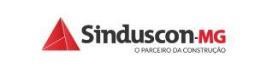 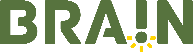 62
Glossário
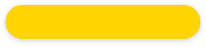 Vendas Brutas: Total de vendas de unidades no período analisado.

Vendas Líquidas: Vendas Brutas menos os distratos. Obs.: Neste primeiro momento, são analisados apenas as vendas
líquidas.

Vendas Sobre a Oferta (Velocidade de vendas mensal): é a relação em unidades das VENDAS no mês sobre a
OFERTA TOTAL do mês, ou seja, mede o percentual (%) do estoque vendido no mês de referência da pesquisa.

Vendas Sobre a Oferta (Velocidade de vendas 12 meses): mede o percentual (%) vendido acumulado nos últimos 12 meses.
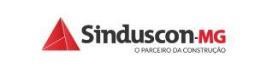 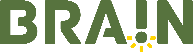 62
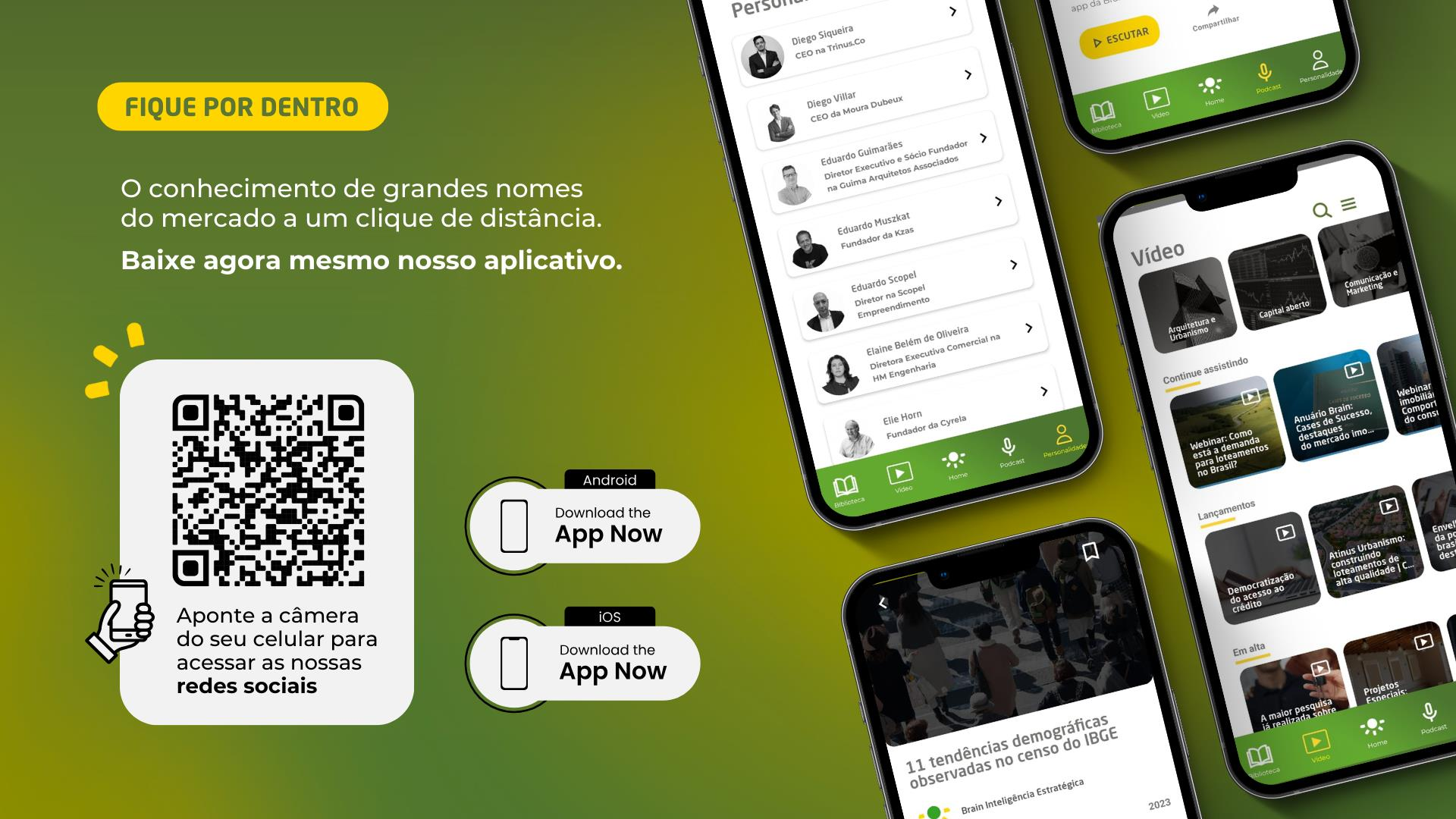 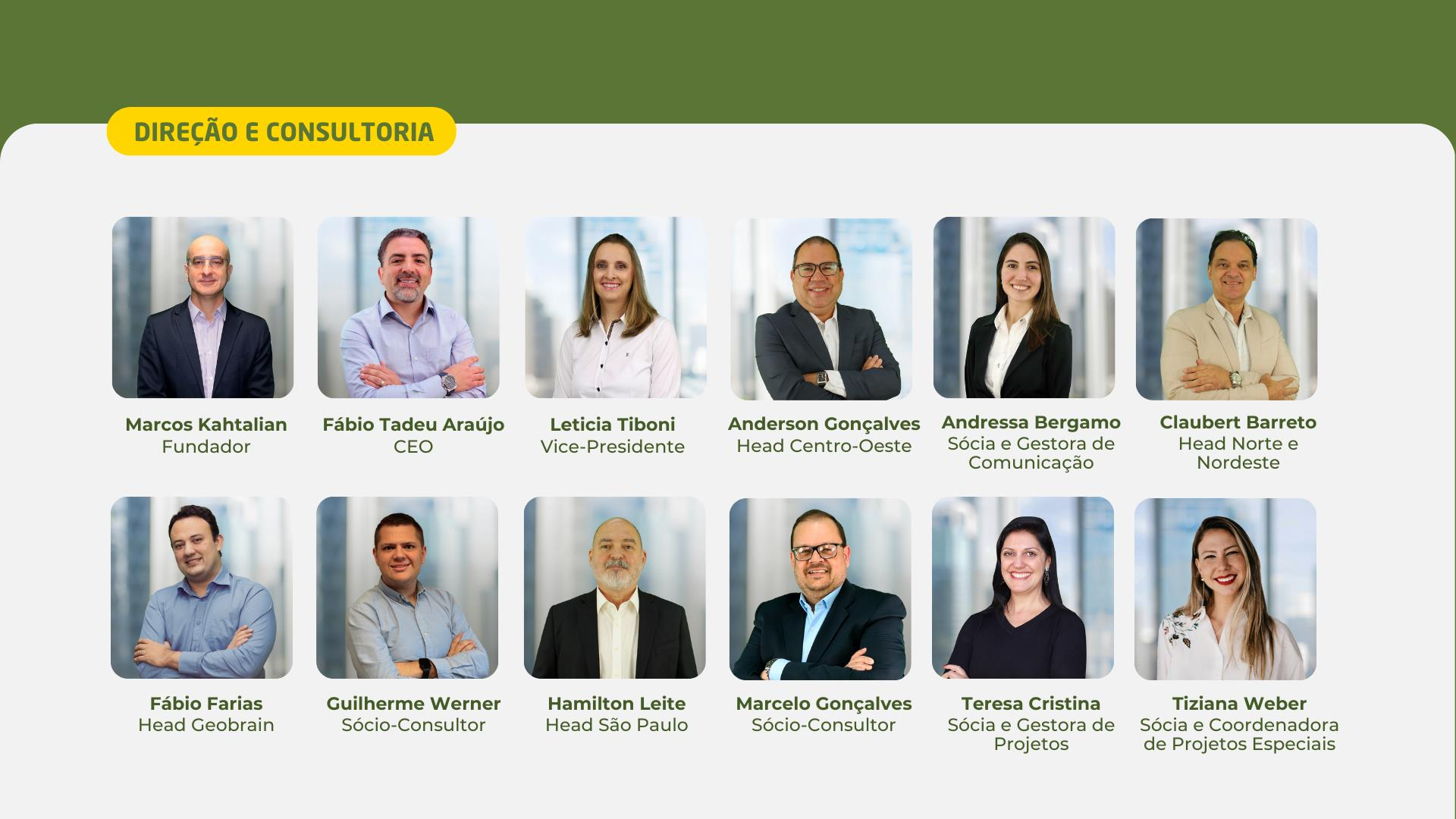 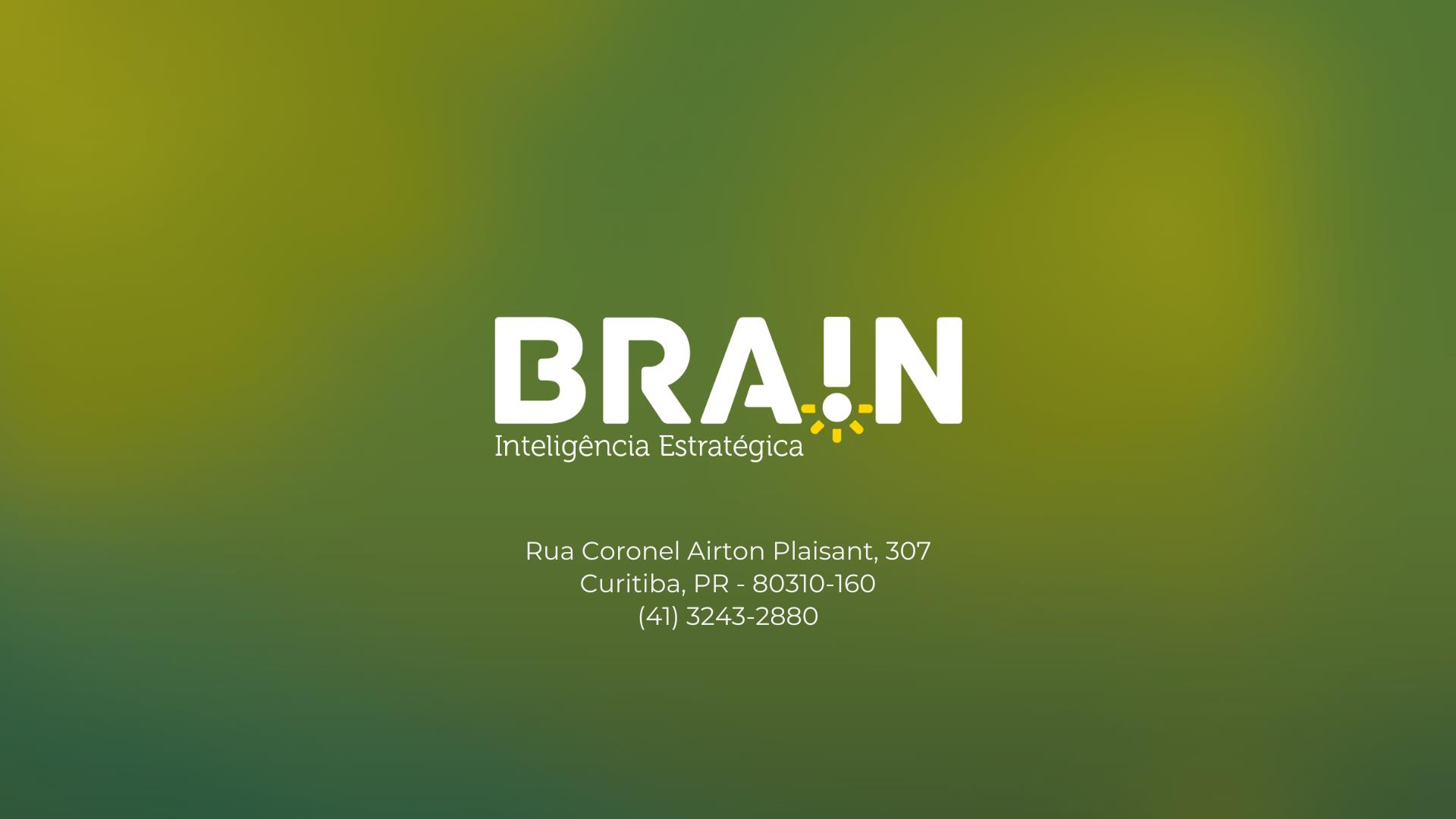